How to Capture the 8-Second Attention Span of Gen Z—and Leave a Lasting Impression
Enrollment Services
[Speaker Notes: Speaker: Kate

Hello, everyone, and welcome to today’s webinar, “How to Capture the 8-Second Attention Span of Gen Z—and Leave a Lasting Impression.” We will begin the webinar in just a few minutes.]
Today’s Presenters
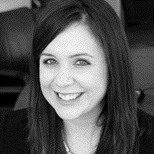 Kate Ragsdale
Managing Director, Client DevelopmentEAB Enrollment Services
kragsdale@eab.com
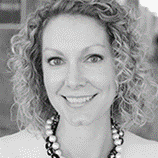 Emily Bauer
Vice President of Program MarketingEAB Enrollment Services
ebauer@eab.com
[Speaker Notes: My name is Kate Ragsdale, and I’m joined by Emily Bauer, our Vice President of Program Marketing here at EAB. 

Across the next 45 minutes or so we’ll be sharing with you the most important things we’ve learned about recruiting Gen Z, based on EAB’s ongoing research and testing.]
Script can be found here:
https://eab.box.com/v/eab-one-pager-script
[Speaker Notes: I also wanted to preface the content with a brief word about our organization, which will help put what follows into context.  

The findings we’re going to share with you come out of work done by the Enrollment Services division of EAB, where Emily and I both work.  This slide describes a few important things to know about the Enrollment Services approach.

At EAB, we help schools support students across the entire educational journey, from enrollment to graduation and beyond.
We do this in a very distinctive way.  

As a mission-driven company, our members and clients are at the center of our work. We apply insights and expertise to your biggest challenges: Enrollment Success—finding and enrolling the right students, Student Success--supporting and graduating more students, and Institutional Success--preparing for the future.   

These are common challenges, so what makes our approach different? 

To start with, our work is Rooted in Research.  Whether it’s through our research memberships, our technologies, or our services, we are constantly finding and refining the best ways to solve problems. 

We also have the Advantage of Scale.  Working with more than 1,500 institutions and millions of students gives us unparalleled visibility into what’s really happening, what works, and what doesn’t.  

And, we Deliver Results.  We are proud that 95% of our partners continue their work with us, year after year, because that reflects the real-world impact we achieve together, at each school we serve.  

Now that you have a brief understanding of EAB, let me pass it over to Emily who will lead our discussion on Gen-Z Recruitment Marketing today.]
Gen Z in Brief
8 Gen Z Traits & Behaviors
Gen Z Research & Insights
Gen Z in Brief
What the World Knows About Gen Z
Common Characteristics of Current College-Going Demographics
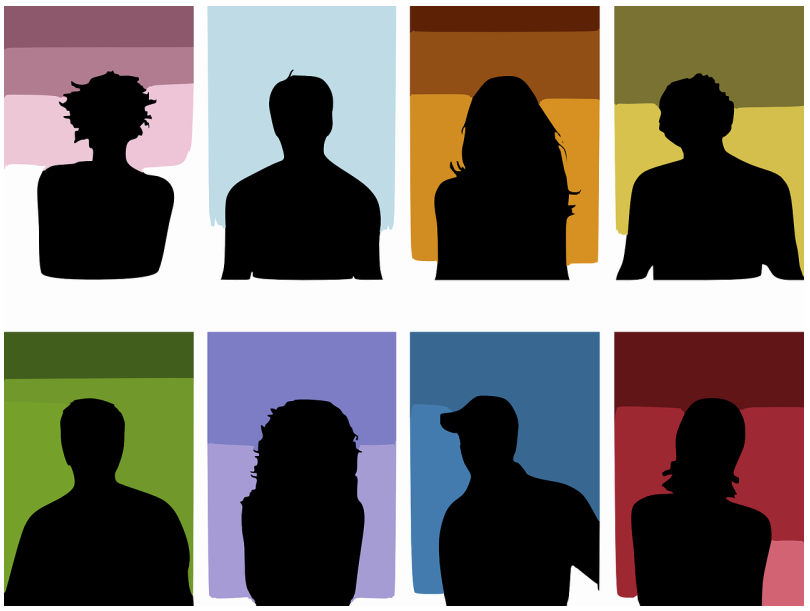 Multitaskers
Ambitious
Connected
Diverse
Socially 
Responsible
Distracted
Experiential
Frugal
Gen Z in Brief
What Marketers Know About Gen Z Media Habits
Understanding Behaviors Across a Complex Media Landscape
A Gen Z Digital-Communications Glossary
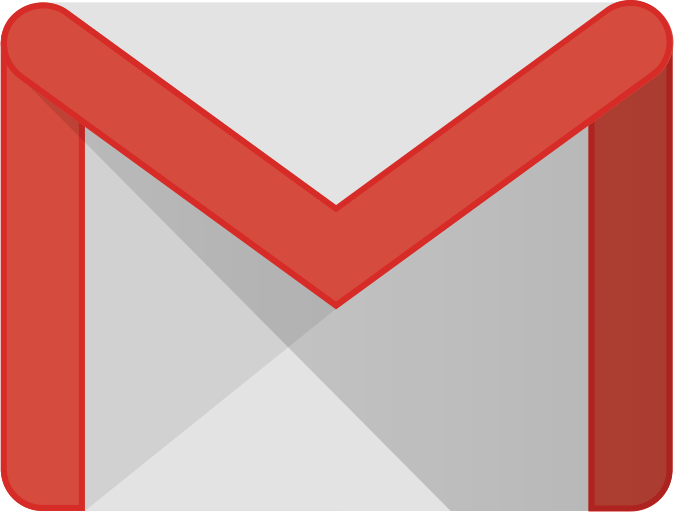 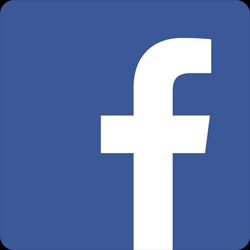 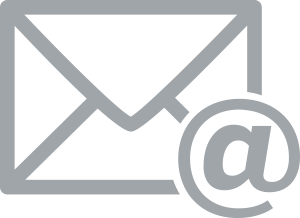 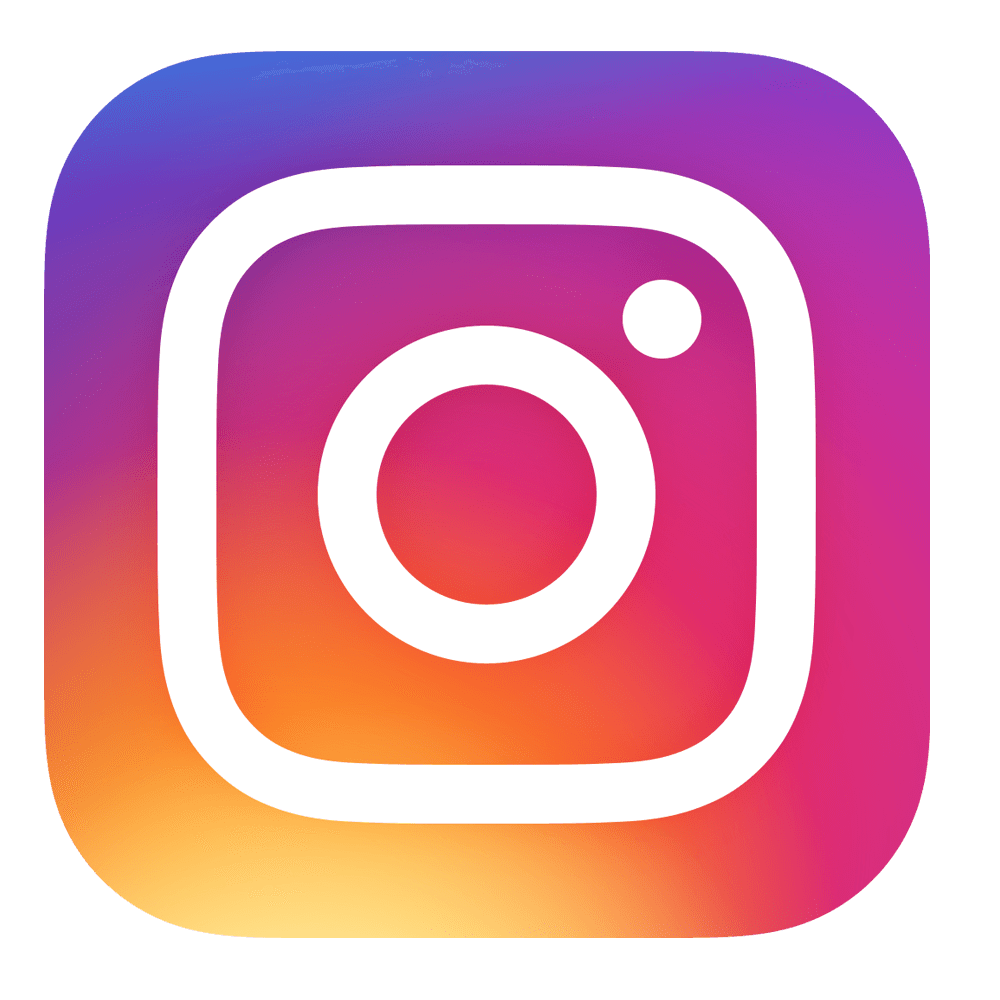 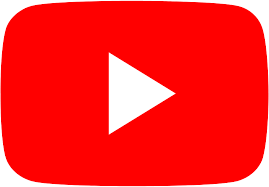 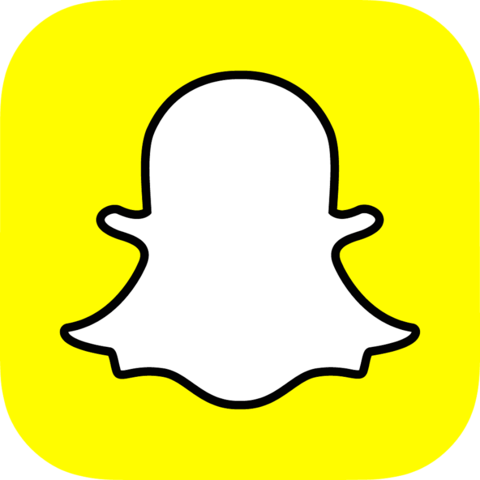 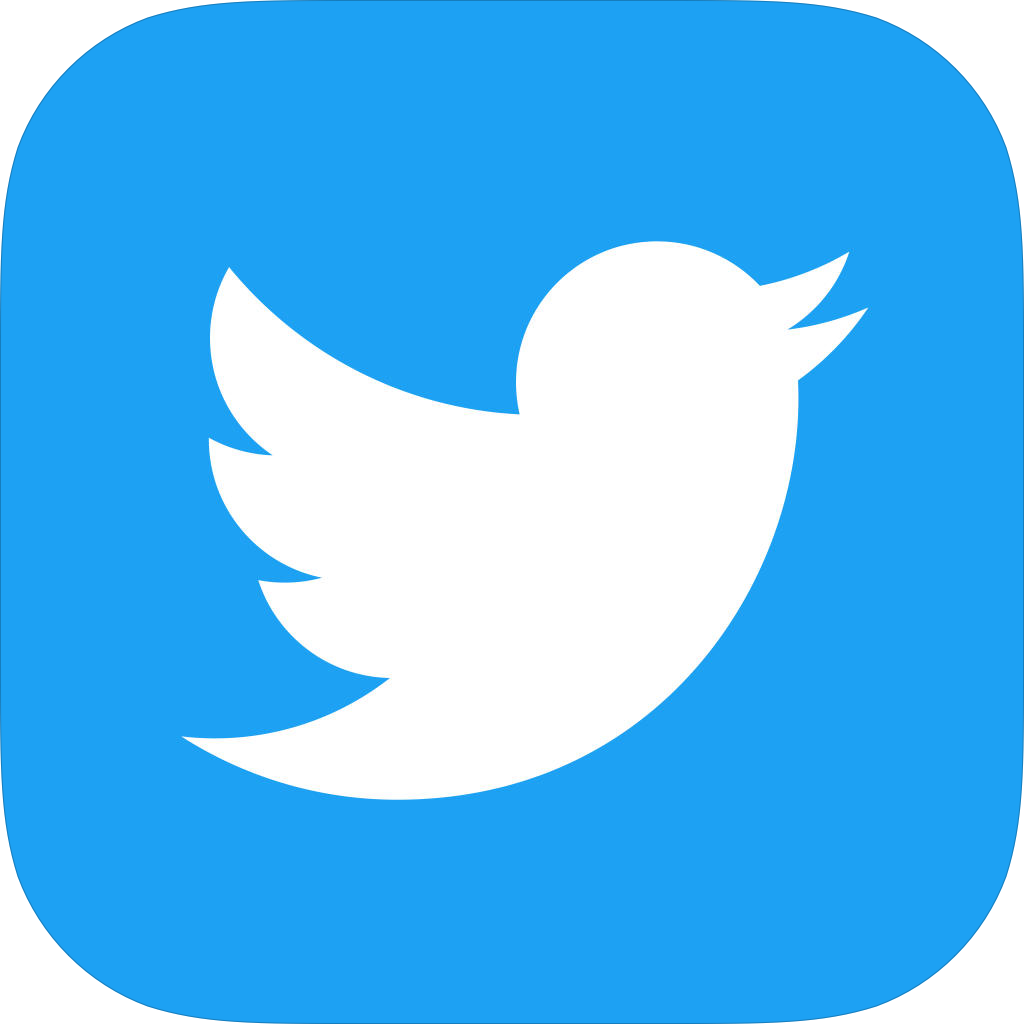 Source: https://www.wsj.com/articles/college-admissions-officers-wont-just-chill-about-summer-melt-1502468367
Source: UPCEA, “An Insider’s Guide to Generation Z and Higher Education”, 2018.
[Speaker Notes: Perhaps the most distinctive thing about Gen Z is how deeply the evolution of digital communications has marked them.  The information on this slide gives some insight into the often very definite feelings that Gen Z have about the different channels through which you might approach them.]
Gen Z Seeks Innovative Education That’s “Better”
The Way Students Live Leads to the Way Students Learn
26%
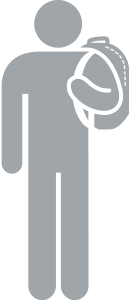 Of 16 to 19-year olds volunteer on a regular basis
Socially Responsible
67%
Of Gen Z want their careers to have a positive impact on the world
Purpose-Driven
60%
Say their number one concern is to avoid drowning in college debt
Cost-Conscious
72%
Of Gen Z believe racial equality to be the most important issue today
Culturally Open
62%
Of Generation Z will not use apps or websites that are difficult to navigate
Tech Expectant
Sources: EAB research and analysis,  Seemiller C, Grace M, Generation Z Goes to College, John Wiley & Sons, 2016, Alex Williams, “Move Over, Millennials, Here Comes Generation Z,” The New York Times, September 18, 2015, https://www.nytimes.com/ 2015/09/20/fashion/move-over-millennials-here-comes-generation-z.html.
[Speaker Notes: Key takeaways: Gen Z students (and parents) act differently than Millenials 
Never live without Amazon or Google
1/ purpose-driven (good news for religiously affiliated schools and heavy civic oriented schools)
2/ affordability conversation even more front and center given fear of drowning in debt
3/ tech expectant – mobile first, fast loading, easy to navigate – Gen Z will quickly abandon hard to use sites

Script:
So if a declining college bound population is the first factor… the second factor is the shift in the students themselves…

Not only are there fewer students, these students (and their parents) are looking for something different than the generation before them.  As you know, Gen Z Has Arrived– 2017 was the first college graduating class; they were born 1995-2009
Amazon began in 1994, Google began in 1998, and iPhones came out in 2007– this means they have never been without technology (they are tech-natives) 

So what do we know about today’s Generation Z?

Well, they’re: 
Socially Responsible: they are a generation of aspiring social entrepreneurs who look to social influencers for guidance (their celebrities)
Purpose-Driven: meaning they're looking to make a difference, money takes a backseat to idealism, they are more motivated by mission than by financial gain. 67% of Gen Z say that it’s important to them that the work they do has a positive impact on the world. Similarly, they’re a lot less motivated by money than their Millennial predecessors were—fewer than two thirds as many would take a job mostly for financial gain.
Cost-Conscious: return on college investment is top of mind for generation Z, they are committed to higher education and see the benefit (2/3 believe the benefits of a college degree outweigh the costs) but they are worried about the cost
Culturally Open: they were raised in a multicultural world, they are the most culturally diverse generation in recent history. Gen Z, more so than generations that preceded them, have grown up surrounded by peers from a range of cultures, a fact that has made them not only comfortable with difference but has led them to expect diversity as a kind of minimum baseline condition.
Tech Expectant: they believe user friendliness is an expectation of the internet age (60% will abandon if not load fast enough)]
Gen Z in Brief
8 Gen Z Traits & Behaviors
Gen Z Research & Insights
[Speaker Notes: This section is going to cover three different core values of Gen Z and will give examples of how some schools have shaped their recruitment marketing efforts to align better with these values.]
8 Things to Remember About Attracting Gen Z
Strive for unique learning experiences that are enriched by the contributions and perspectives of students and faculty from around the world
Key Gen Z Traits
Honor their sense of social responsibility
Speak to their highly developed sense of purpose
Address their cost concerns by foregrounding value messages
Mirror their openness toculturally diverse perspectives
Key Gen Z Behaviors
Safely maximize your use of teens’ favorite channel—text messaging
Don’t disregard the legacy channels they’re still relying on
Deliver on their expectation of frictionless, high-tech experience
Understand what they’re looking for on your website and give it to them
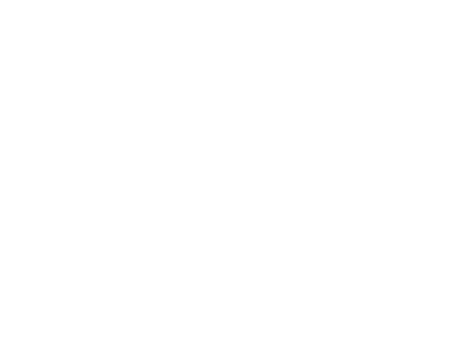 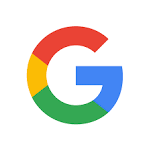 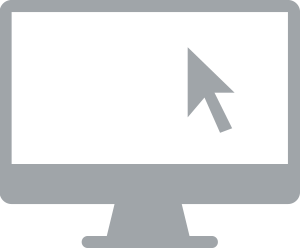 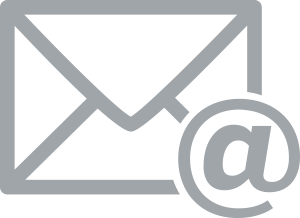 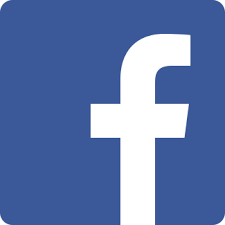 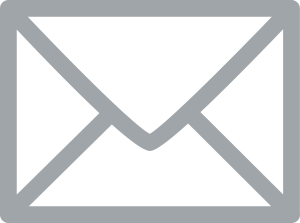 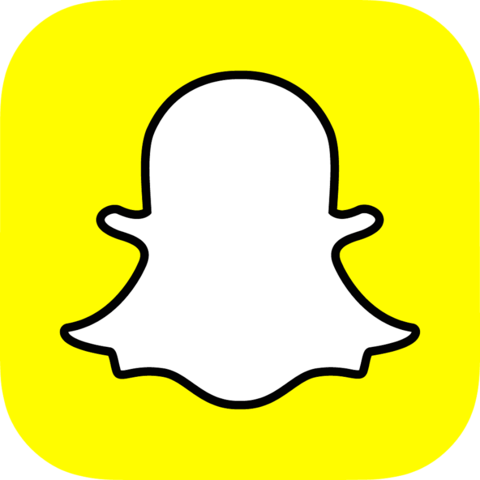 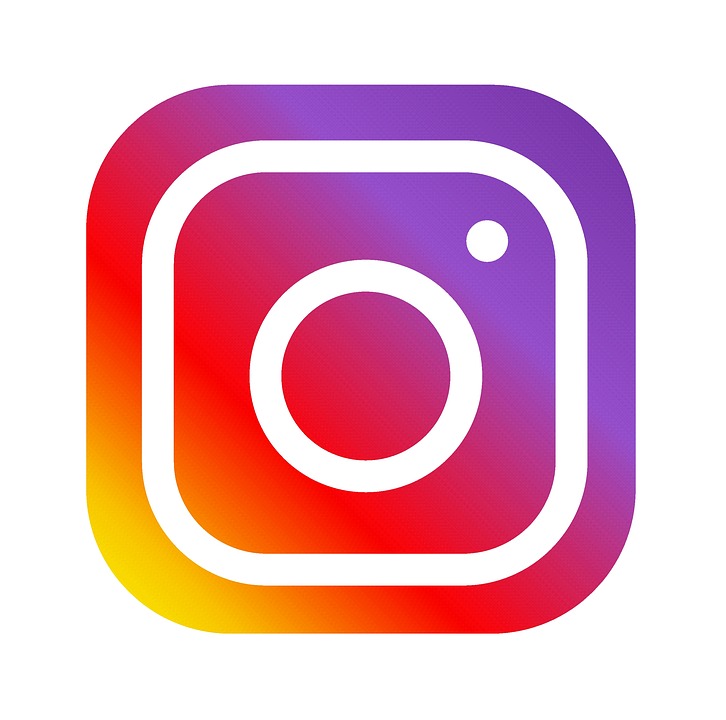 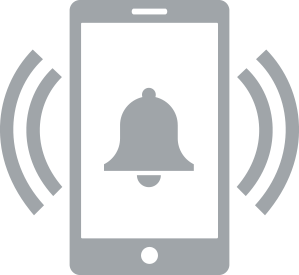 Gen Z Trait #1: Socially Responsible
A Generation of Aspiring Social Entrepreneurs
Social Activists Are Today’s Youth Celebrities
High-Profile Peers
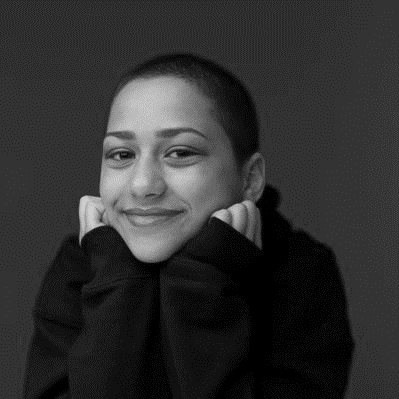 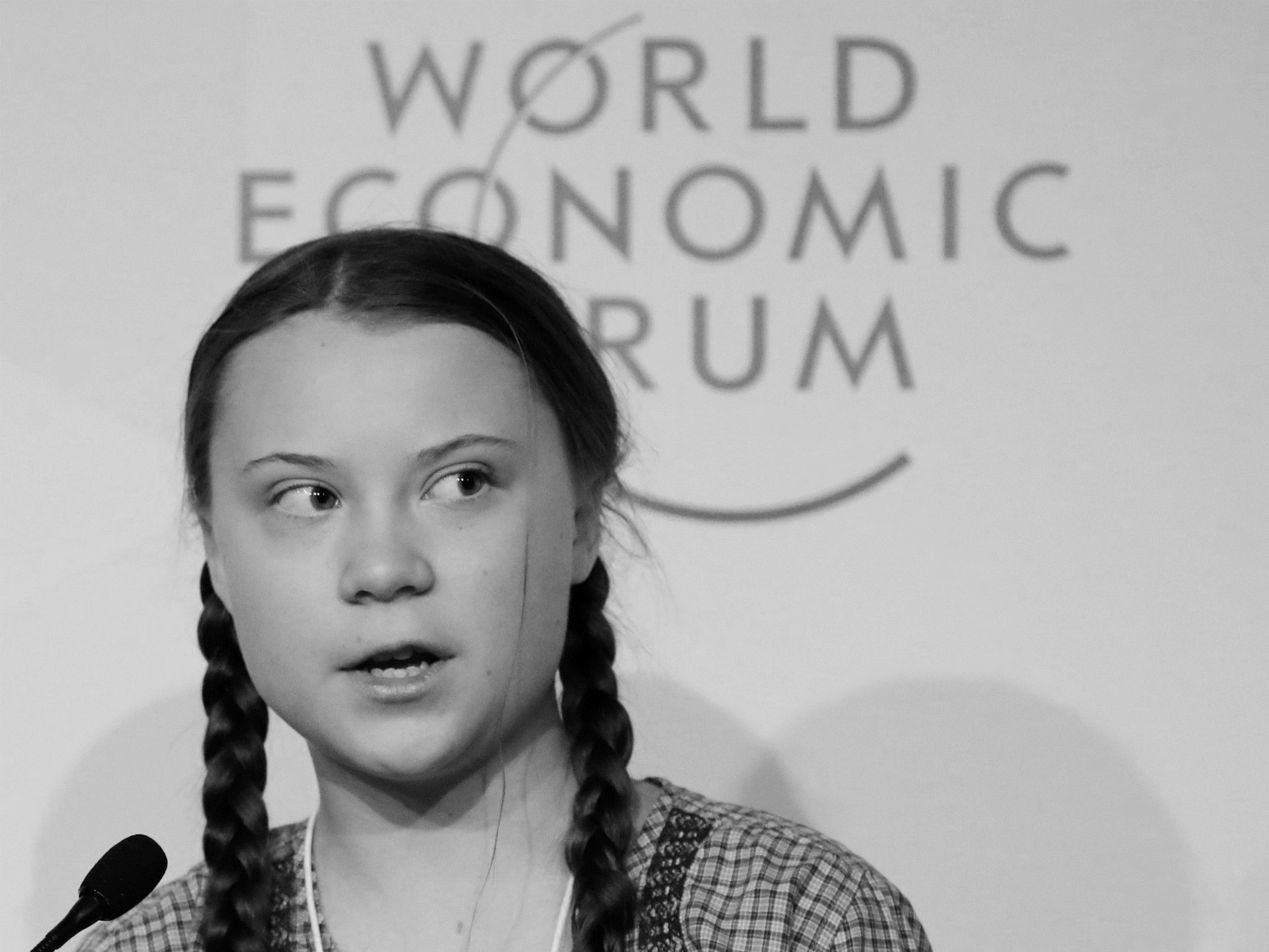 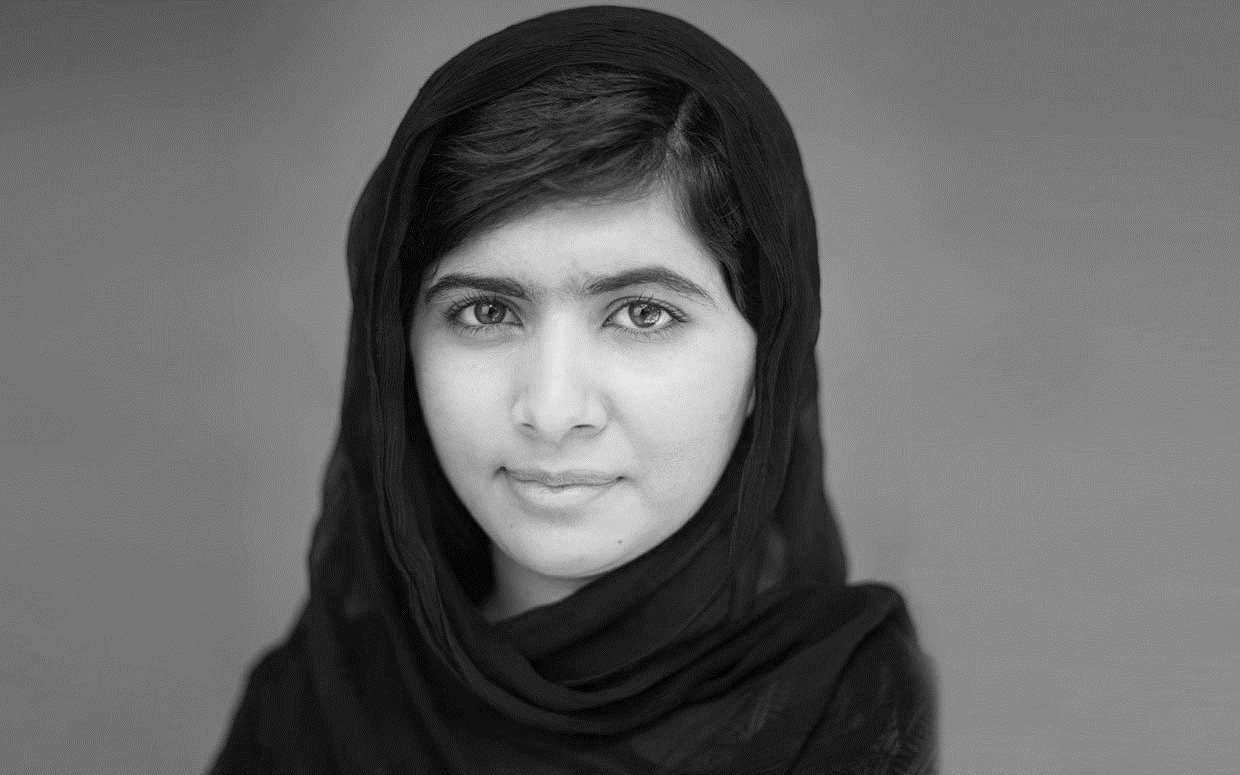 Emma Gonzalez
Gun control activist, on the cover of Time magazine at age 18
Malala Yousafzai
Nobel Peace Prize winner at age 18
Greta Tunberg
Internationally recognized 16-year-old climate activist
“One way Generation Z plan to create massive social change is by engaging in work that is meaningful to them….They do not plan to change the world on weekends. Rather, they plan to make that their life’s mission.”

Corey Seemiller and Meghan GraceGen Z Goes to College
Sources: richtopia.com/women-leaders/malala-yousafzai-bravery-young-girl-provides-opportunity-education-women-worldwide; www.sejalmakheja.com; Seemiller C, Grace M, Generation Z Goes to College, John Wiley & Sons, 2016; EAB research and analysis.
[Speaker Notes: Relative to preceding generations, Gen Z are very much attuned to social justice issues.  You can see that in the extraordinary number of teens undertaking high profile work in this area.  You can think of the examples shown here as both cause and symptom of this larger trend—a virtuous circle.]
Gen Z Trait #2: Purpose-Driven
Looking to Make a Difference
Money Takes a Back Seat to Idealism
Gen Z More Motivated by “Mission” Than by Financial Gain
Percentage of Gen Z for Whom Making a Difference Is Important
Percentage of Individuals Who Would Commit to an Employer Primarily for Financial Gain
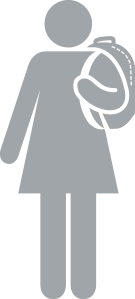 67%
Of Gen Z want their careers to have a positive impact on the world
Source: Seemiller C, Grace M, Generation Z Goes to College, John Wiley & Sons, 2016.
[Speaker Notes: Here’s some quantitative elaboration of the point made on the preceding slide.]
Gen Z Trait #3: Cost-Conscious
From Values to Value
Return on College Investment Is Top of Mind for Gen Z
Concerned About Careers
“There’s a lot of stress about finding a job after college and being able to support yourself. My friends and I are really focused on finishing up in four years and having a good career path. There’s less time for reflection because there’s that worry about whether you’re going to be able to survive in the economy if you’re not really directed.”
Maya Makino, University of Puget Sound Sophomore
Committed to Higher Education but Worried About Cost
2/3
Believe the benefits of a college degree outweigh the costs
60%
Say their number one concern is to avoid drowning in college debt
Sources: Elizabeth Segran, “Your Guide to Generation Z: The Frugal, Brand-Wary, Determined Anti-Millennials,” Fast Company, May 31, 2018, https://www.fastcompany.com/3062475/your-guide-to-generation-z-the-frugal-brand-wary-determined-anti-millen; Seemiller C, Grace M, Generation Z Goes to College, John Wiley & Sons, 2016.
[Speaker Notes: This slide kicks off the second Gen Z value I wanted to talk cost consciousness.  I mentioned earlier how a lot of Gen Zers were shaped by the recession.  You can see the resulting attidues reflected in the information on this slide. Gen Z are very concerned with their career prospects and their financial viability of the path they’ll choose.]
Gen Z Trait #4: Culturally Open
Raised in a Multicultural World
Cultural Diversity Taken as a Given by Gen Z
Gen Z Is the Most Culturally Diverse Generation in Recent History
“Generation Z is the most racially diverse generation in recent history....And more members of this generation than any other have a positive opinion about the country’s becoming more diverse.  Their exposure to diversity…has likely contributed to their open-mindedness.”

Corey Seemiller and Meghan GraceGen Z Goes to College
45%
Of Gen Z are non-Caucasian
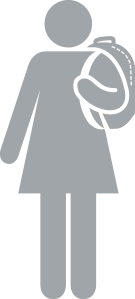 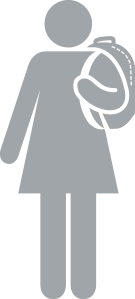 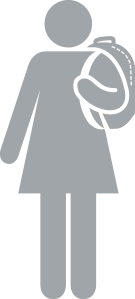 Gen Z Is Polyethnic
Hispanic Growth Rate
Racially Diverse and Multiracial
72%
Of Gen Z believe racial equality to be the most important issue today
4x
Higher growth rate within Hispanic population between 2000 and 2010
Source: Seemiller C, Grace M, Generation Z Goes to College, John Wiley & Sons, 2016.
[Speaker Notes: The third Gen Z value I wanted to talk with you about is cultural openness.  Gen Z, more so than generations that preceded them, have grown up surrounded by peers from a huge range of different cultures.  This has made them really comfortable with difference.]
Gen Z Behavior #1: Open to SMS
A Powerful Direct Line to Gen Z
Students Are OK with You Texting Them (for Certain Things)
Students Find SMS Prompts and Reminders Helpful
Percentage of Surveyed Students
86%
Said texts prompted them to complete unfinished tasks
85%
Said texts informed them about something they didn’t know they needed to do
84%
Said text reminders were useful in helping them get everything done before enrolling
3 ways texts keep students on track
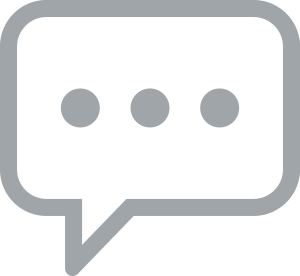 Focus on Transactional Communications
Action Prompts
Submit documentation
Check email
Reminders/Notifications
Deposit deadline
Financial aid deadlines
Scholarship deadlines
Orientation registration open
Rule of thumb for text message content: Ask yourself if it is something students will be grateful to you for sending
Sources: blog.admithub.com/16-statistics-why-schools-should-texting-and-messaging-students; EAB research and analysis.
Source: https://www.wsj.com/articles/college-admissions-officers-wont-just-chill-about-summer-melt-1502468367
[Speaker Notes: Some schools are afraid of texting students.  And with good reason.  It’s a great way to quickly get on a student’s bad side if you do it incorrectly.  The good news is there are a few really well defined use cases for SMS that students are proven to appreciate.]
Gen Z Behavior #2: Traditional Channels Still in Play
Recruitment Marketing Is a Special Case
Gen Zers Still Prefer Legacy Channels for Learning About Schools
“How have you been researching college options?”
Results from EAB Communication Preferences Survey of College-Bound Students (2017)
Mail and email still dominate
Source: https://www.wsj.com/articles/college-admissions-officers-wont-just-chill-about-summer-melt-1502468367
Source: EAB research and analysis.
[Speaker Notes: As you can see, the data here tell a very different story.  When it comes to learning researching schools, paper mail and email are at the top of the list of sources students use.]
Gen Z Behavior #3: Tech-Expectant
An Eager but Unforgiving Audience
Gen Zers Are Quick to Engage but Will Bail at the First Sign of Friction
User Friendliness Is an Expectation of the Internet Age
“Generation Z takes in information instantaneously—and loses interest just as fast…”
Hannah Payne, 18-year-old UCLA student and lifestyle blogger
62%
Of Generation Z will not use apps or websites that are difficult to navigate
60%
Of Generation Z will not use slow websites or apps
Sources: Alex Williams, “Move Over, Millennials, Here Comes Generation Z,” The New York Times, September 18, 2015, https://www.nytimes.com/2015/09/20/fashion/move-over-millennials-here-comes-generation-z.html; UPCEA, “An Insider’s Guide to Generation Z and Higher Education”, 2018.
[Speaker Notes: Having grown up with digital media, Gen Z are really sensitive to the quality of their digital experience.  They don’t have patience for websites are are slow or otherwise present a poor user experience.

Given how important your school website is to students’ college search, you’ll want to invest extra effort in make sure it’s user friendly and engaging.]
Gen Z Behavior #4: Website-focused
Gen Z Students Are Relying on Your Website
School Websites Cited Among Students’ Top Information Resources
“Which information sources have helped your college search?”
Percentage of Responding Students, EAB Communication Preferences Survey of College-Bound Students (2017)
School websites a key resource for college-bound Gen Z students
[Speaker Notes: The third Gen Z behavior I wanted to cover with you has to do with their natural orientation to websites as a default source of insight on their interests. This most definitely applies to their college search efforts.]
Gen Z in Brief
8 Gen Z Traits & Behaviors
Gen Z Research & Insights
[Speaker Notes: The preceding section looked at how schools can shape their recruitment marketing to better match Gen Z values . This section does something similar for Gen Z behaviors.]
EAB Gen Z Research & Insights
EAB Market Research Deepens Understanding
Fundamental Trends of Gen Z’s Personal Preferences and Behaviors
Survey-Research Lifecycle
From Data Collection to Actionable Insights
Designed to discover:

How students are preparing for college 
Timing of college search
Important college attributes
How students are preparing for college
Ideal college experiences

Uncover student personality traits
How students interact with friends
How students view themselves
Club/activity involvement
Employment

Data collected August 2018 from rising high school juniors and seniors
Gen Z survey deployed
(late Summer 2018)
Findings collected and analyzed
(early Fall 2018)
Findings used to enhance student personas
(Winter 2018/19)
Survey Audience in Brief
Percentage of Respondents, by Selected Characteristics
Gender
High School Year
4,908
Students participated in the survey
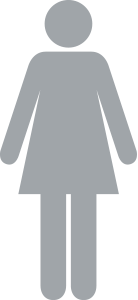 Ethnicity
First-Gen
Income
Shedding Light on Self-Image
Students Take a Look in the Mirror
“Which personality type best fits you?”
Percentage of Responding Students
Shedding Light on Communication Habits
Students Progressively Using Social Messages a Source of Information
“How often do you check your social media accounts?”
Percentage of Responding Students
Shedding Light on Preferred Activities & Lifestyles
Students Share Weekend Habits
“It is 10:00 a.m. on Saturday.  What are you doing?”
Percentage of Responding Students
Persona Analytics at Scale
Bringing the Power of Big Data to Your Recruitment-Marketing Efforts
Student Characteristics
Demographics
Socioeconomic status
Student Surveys
Academic performance
Student Behaviors
Engagement throughout high school
Campaign interactions
Test-taking
Historical application trends
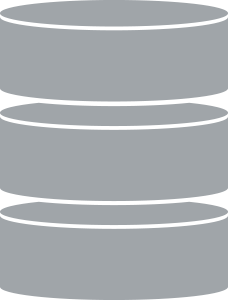 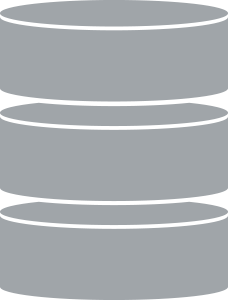 Student Group Identities
powered by EAB data from 350 schools, 2.6 million unique students,                     and 1.5 billion annual student interactions
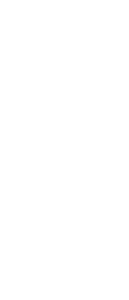 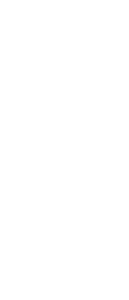 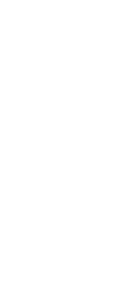 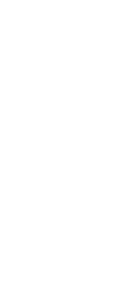 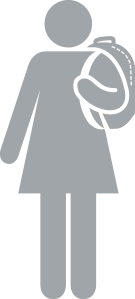 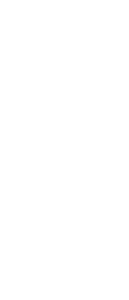 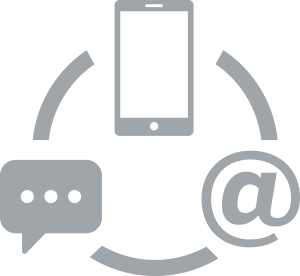 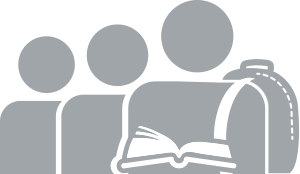 Apply data science best practices to categorize demographic & behavior patterns
Segment students into distinct populations and build profiles
Deploy best practices in demand creation
[Speaker Notes: Zeroing in on the student persona development initiative for a moment – I want to paint a clearer picture of what we’re doing here because I think it’s really interesting but also because there are a lot of potential implications for Gen Z marketing strategies to consider.

The persona project is about understanding Gen Z to a deeper degree….beyond what standard consumer research can tell you. It’s about digging into literally millions of unique students’ demographic and behavioral data across hundreds of unique schools all across the United States in order to reveal distinct user groups and their key behaviors and interests.

And we are taking those insights and creating manuscripts on each of the distinct personas to clearly outline their likes and dislikes, their college search journeys, what they indicate they want, and how they wish to be engaged with…all as it pertains to the college search process. 

As an example, one of the persona types is called Go-Getter. The data reveals Go-Getters are the most engaged, and highest prepared persona. They respond eagerly to marketing, take the college search very seriously, are savvy, highly-motivated…and make themselves easily available to you. Go-Getters do not bind themselves to one particular region – they can be locally or nationally drawn – they tend to engage and re-engage with outreach on a frequent basis, apply to multiple schools and attend tours across numerous institutions. They shy away from excessive use of social media, and are most interested in schools that promote the quality of their faculty as well as focus on career development. 

In short, the team and I are really excited about this project and see many possibilities to refine marketing in order to better serve the students of today. We are currently seeking pilot partners who are interested in experimenting along with us so if any of you have an interest in testing, please let us know. We’ll be sure to setup a follow up discussion to share more!]
The (Data) Science of Student Segmentation
Decision Tree Methodology Leads to Deeper Understanding
[Speaker Notes: CHAID – decision tree methodology/almost a predictive model]
A Theory of Student Behavior
Students Categorized by Engagement and Preparedness
Engagement
Preparedness
Preparedness Signals
Engagement Signals
Search responses, # of inquiries, Parental involvement, Early Application Marketing, # of responses
Tests taken, Test scores, Test rank, Inquiry timing, Number of visits, Self – initiate status
Forming the Foundation for Segments
Grouping “Like” Students on Distinct Needs, Characteristics, and Behaviors
Student Segmentation Matrix Informed by Feedback
Strivers
Go-Getters
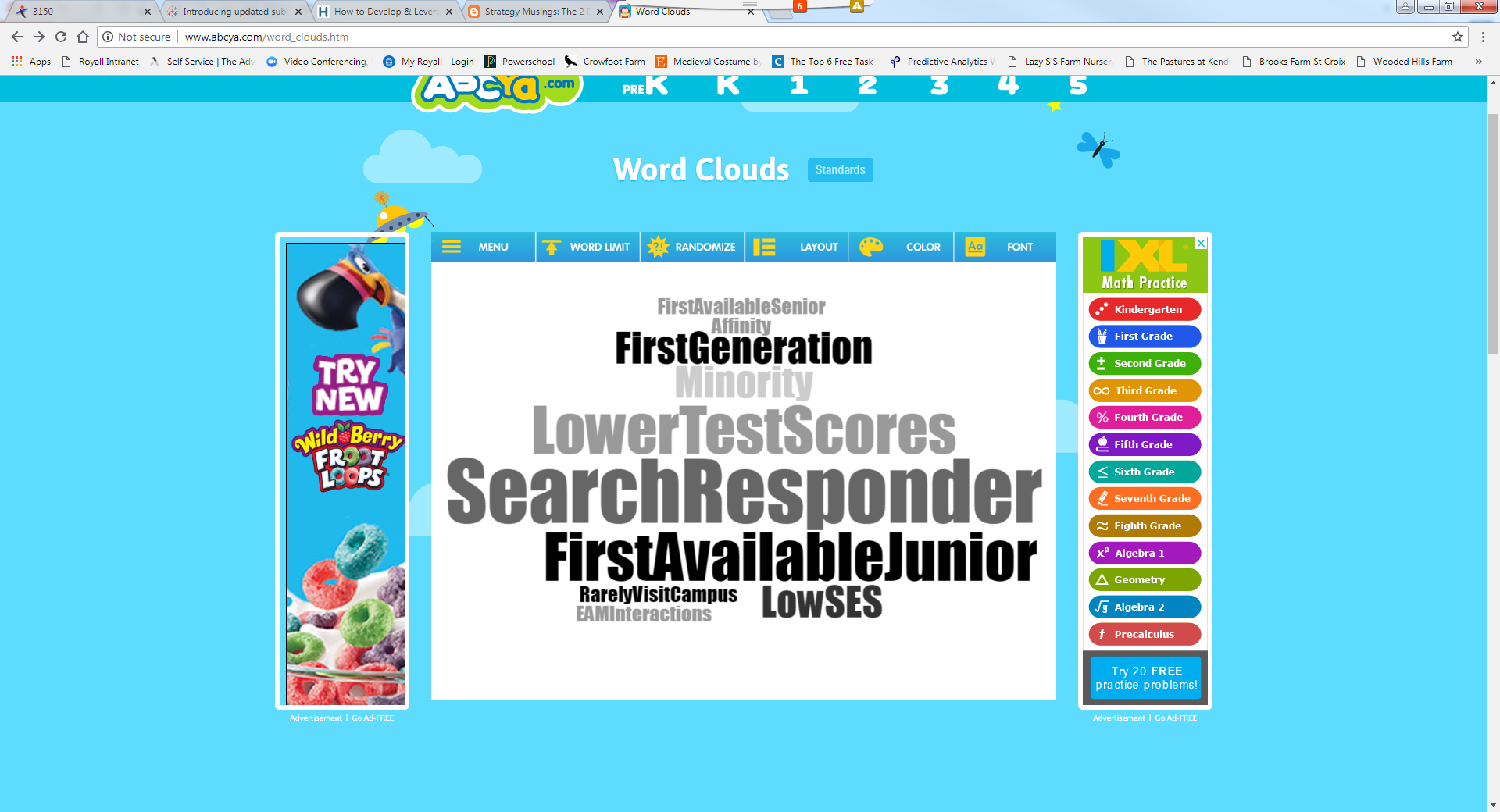 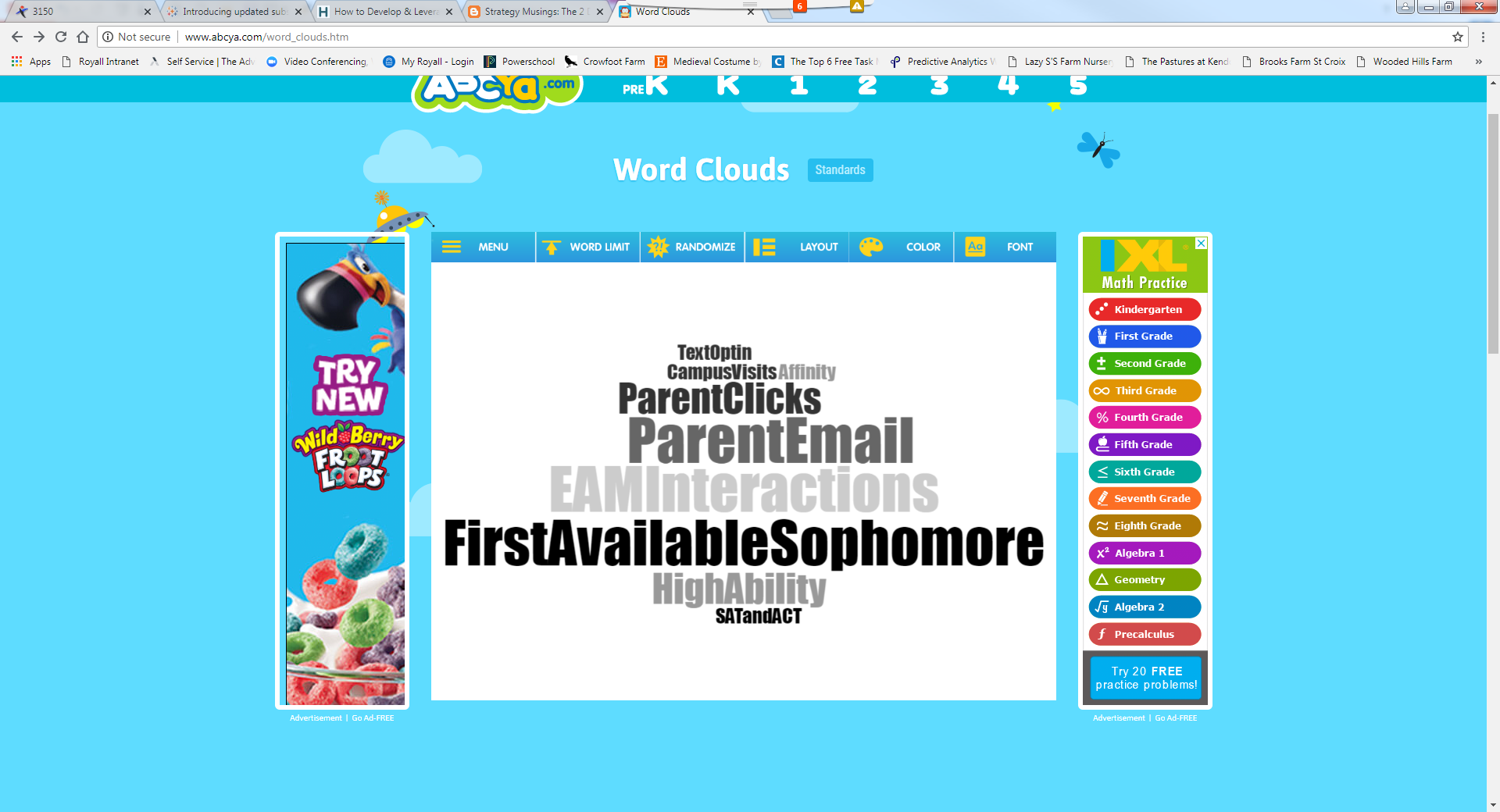 Level of Engagement
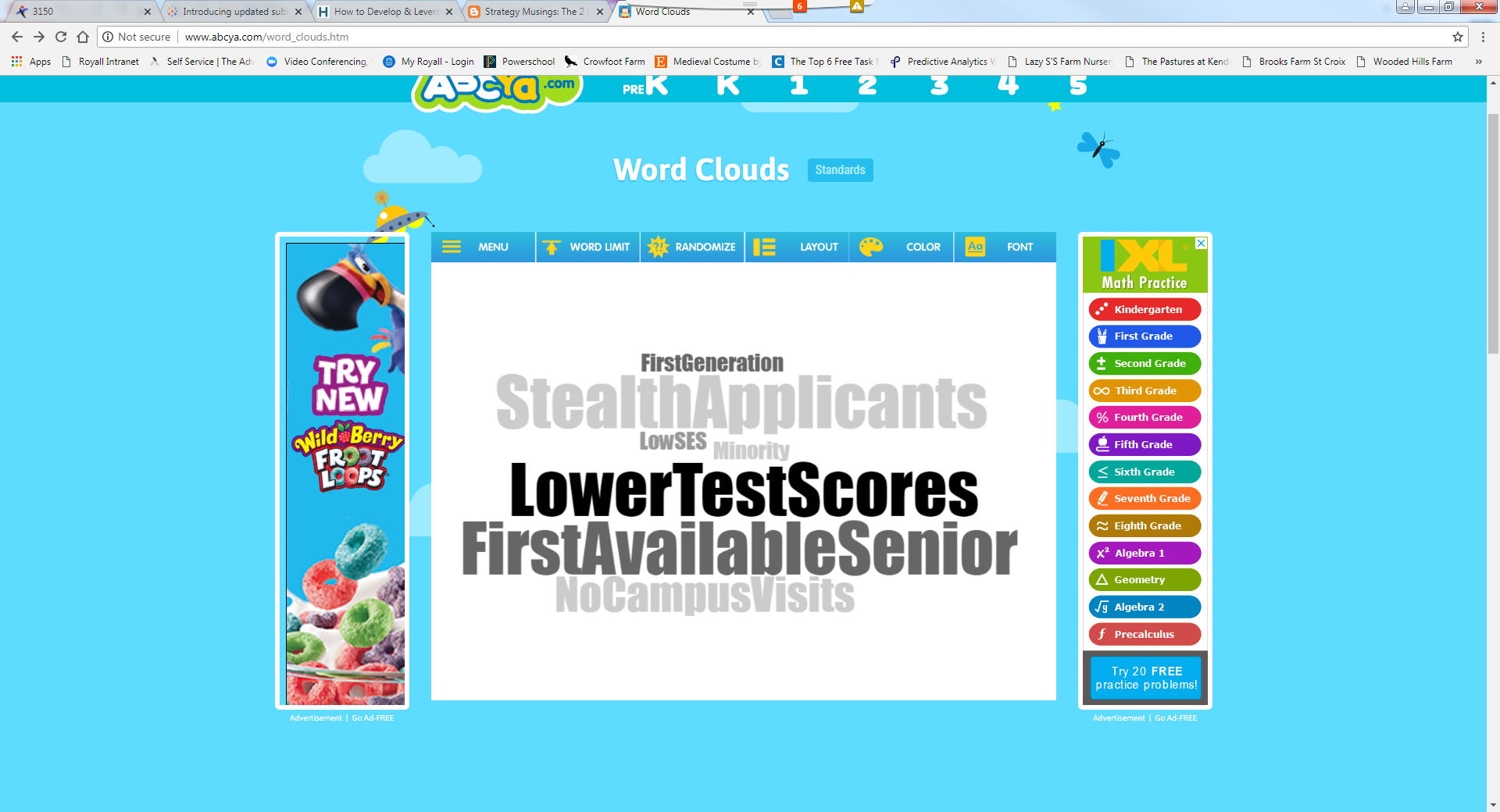 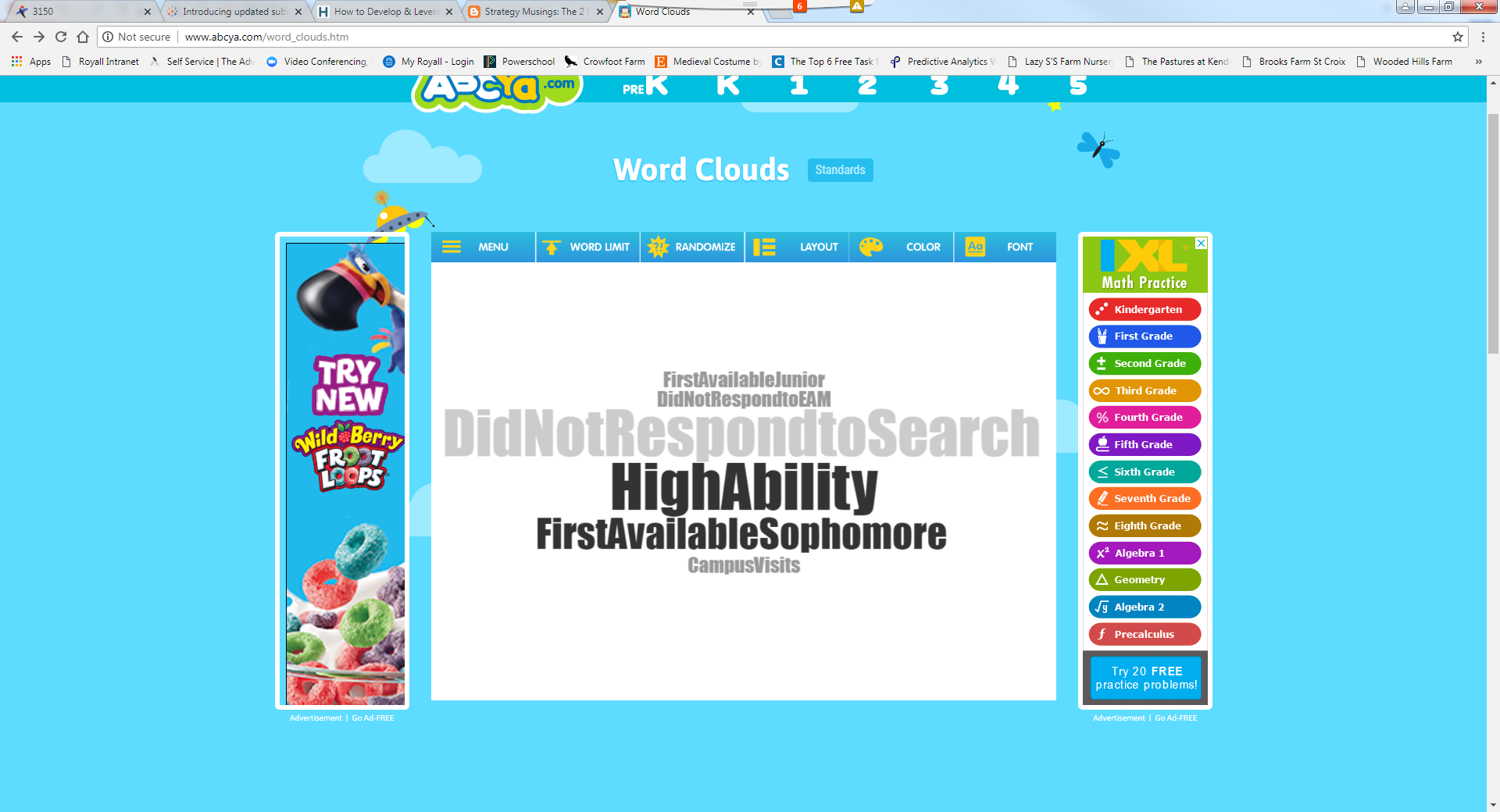 Late Bloomers
Do-It-Yourselfers
Level of College Preparedness
Survey Feedback Offers a 360o View
Survey Responses Help Us to Understand How and Why Certain Decisions Are Made
Student Segmentation Matrix Informed by Feedback
Strivers
Go-Getters
Level of Engagement
Late Bloomers
Do-It-Yourselfers
Level of College Preparedness
?
Students of Gen Z: Late Bloomers
Elusive and on the Fence
Late Bloomers in Brief
Key Behaviors:
Focused on local schools
Is unengaged with Search, EAM, and Parenting campaigns
Applies to fewer schools
Focused on specific schools
Higher social media use
Late Bloomers are defined by their lack of preparation and engagement. Many of the factors that play into this persona are shaped by a distinct lack of data on which to evaluate them. 

Some in this group are uncertain about attending school all together. Others are interested, but are not sure how to go about their search. Those that are interested show up most often on local radars at schools that play to their strengths and help them avoid risks.
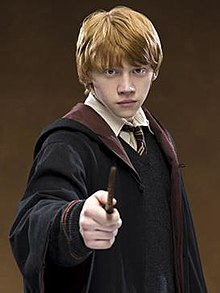 Have toured a college campus formally  
Know where they want to enroll as a sophomore 
Don’t know their budget for school
Start college search freshman year or earlier 
Are considering 10 or more schools 
Participate in activities to look good on college applications
Percentage of Total Students
Level of Engagement
Engagement
Key Interests:
Social Life on campus
Getting good grades once enrolled
Focusing on school subjects they already know
Uninterested in Liberal Arts schools
Preparedness
Fun Fact: College Plans after High School
2019 Student Communication Preferences Study Key Finding
Mixed Demographic Fortunes
Online habits
Regional Growth in High School Graduates2011-2022
A Shifting Context
A Focused Response
A Decisive Result
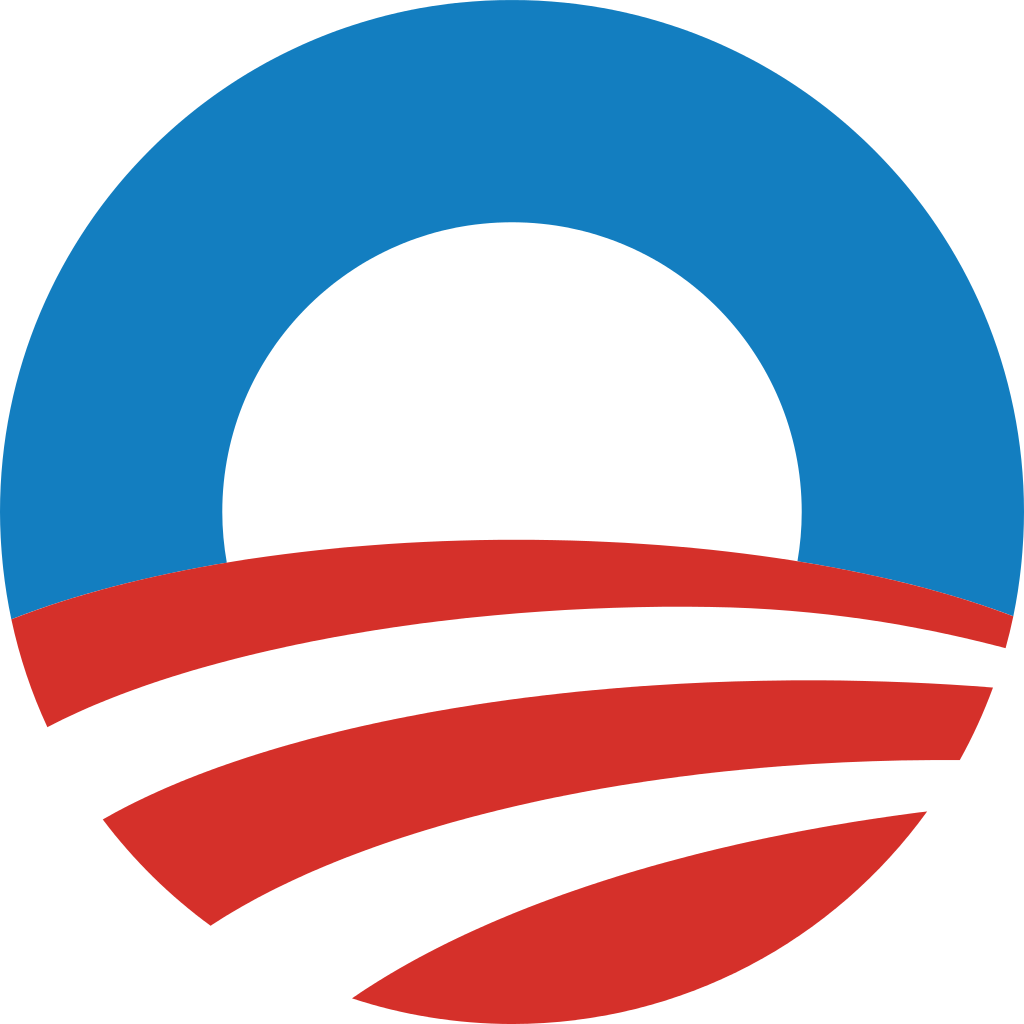 Rise of the Small-Scale Campaign Donor
Total Contributions
Obama campaign hires Facebook cofounder Chris Hughes to run digital/online strategy
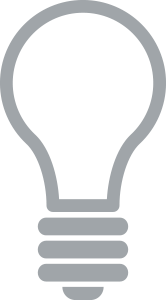 TRUE OR FALSE? 
Most students who do not go to college right after high schools do so because of financial reasons.
More than $200
2002 legislation caps individual contributions to political campaigns
Less than $200
Digital Campaign Strategy
The largest share (33%) are only planning to take a gap year.
An Ever-Expanding Social Media Menagerie
Percentage of Surveyed Teens 13 to 17 Who Use Selected Social Media
FALSE
$265M
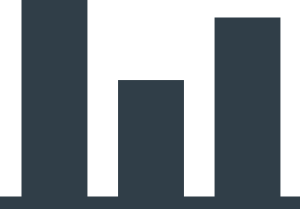 Intensive data collection and analysis
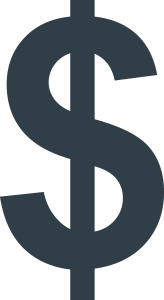 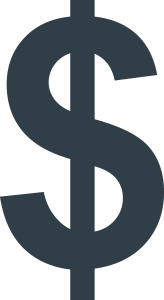 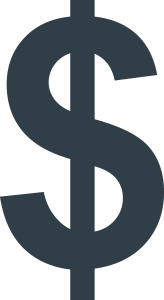 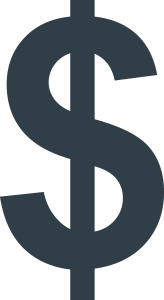 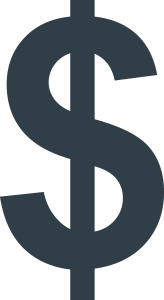 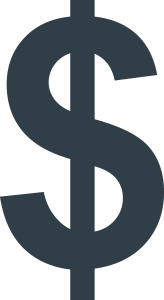 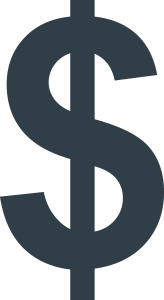 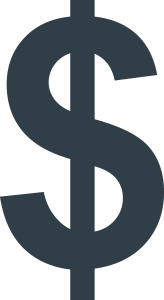 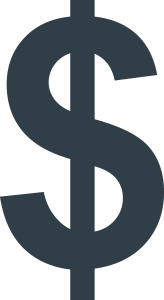 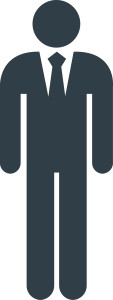 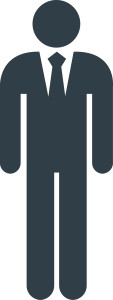 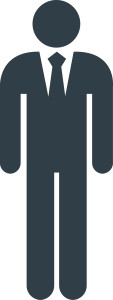 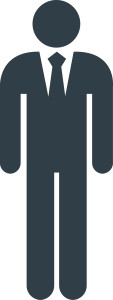 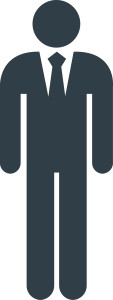 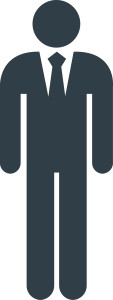 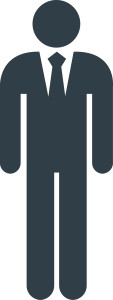 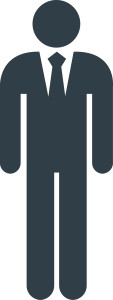 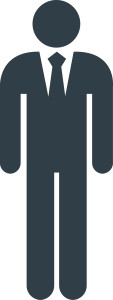 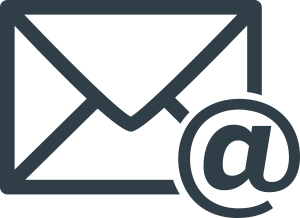 Intensive direct mail outreach
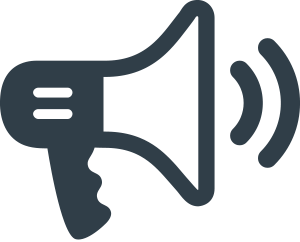 Broad mix of paper and digital media
Before
After
Voter Activity
Rise of the Political Internet
McCain Supporters
Obama Supporters
% of U.S. Adults Politically Active Online2004 vs. 2008
$88M
9%
Signed up for election updates
18%
8%
Signed up for email alerts
12%
+24%
6%
Donated money online
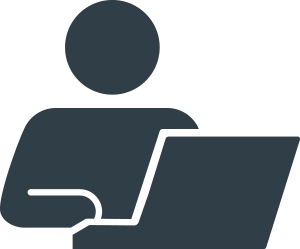 15%
Obama
McCain
If Not Going, Why?
Small N for Not Going, Larger N for Unsure if Going
Reasons Why Students are Not Going to College Right after High School
Percentage of Responding Students
Mixed Demographic Fortunes
Online habits
Regional Growth in High School Graduates2011-2022
A Shifting Context
A Focused Response
A Decisive Result
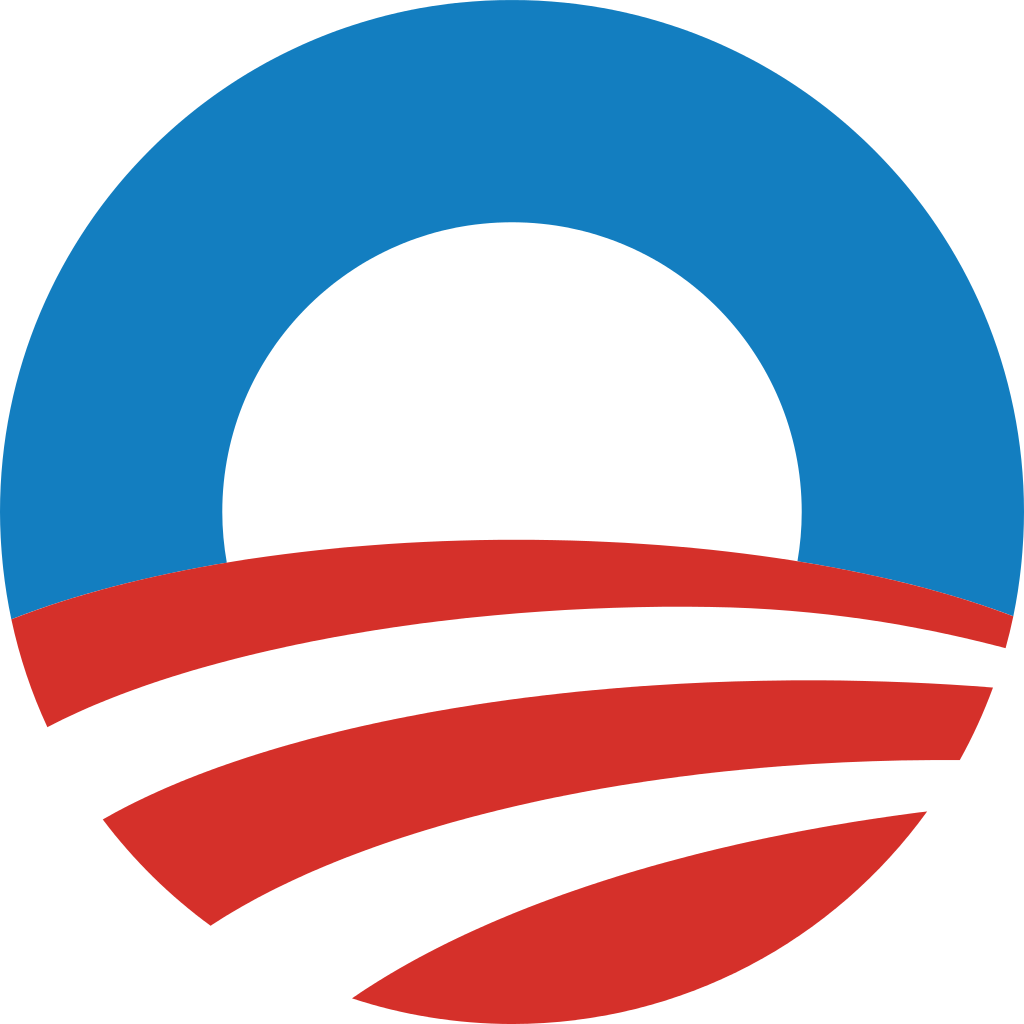 Rise of the Small-Scale Campaign Donor
Total Contributions
Obama campaign hires Facebook cofounder Chris Hughes to run digital/online strategy
More than $200
2002 legislation caps individual contributions to political campaigns
Less than $200
Digital Campaign Strategy
An Ever-Expanding Social Media Menagerie
Percentage of Surveyed Teens 13 to 17 Who Use Selected Social Media
$265M
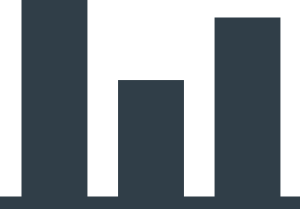 Intensive data collection and analysis
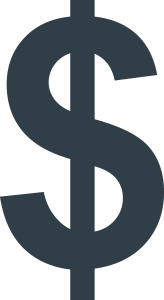 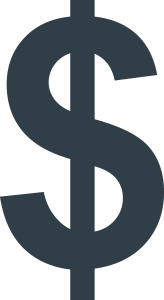 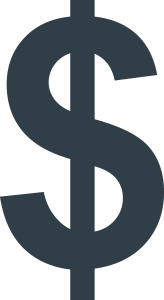 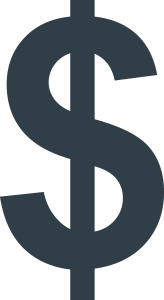 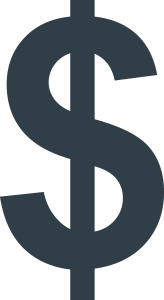 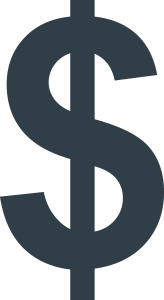 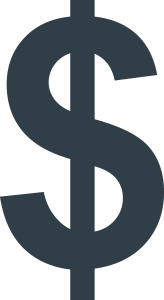 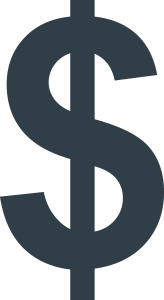 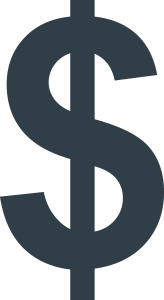 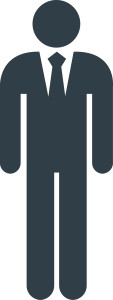 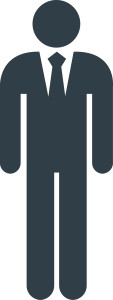 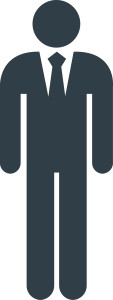 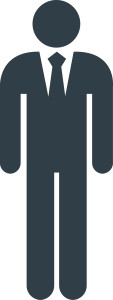 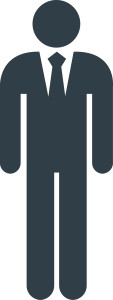 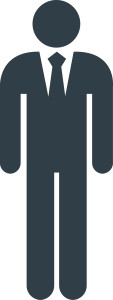 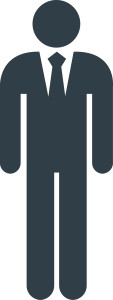 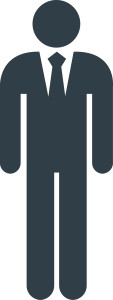 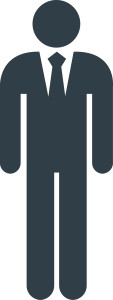 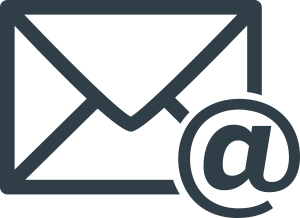 Intensive direct mail outreach
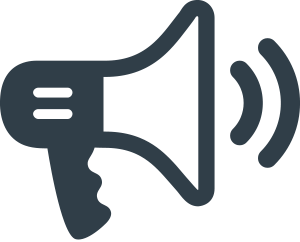 Broad mix of paper and digital media
Before
After
Voter Activity
Rise of the Political Internet
McCain Supporters
Obama Supporters
% of U.S. Adults Politically Active Online2004 vs. 2008
$88M
9%
Signed up for election updates
18%
8%
Signed up for email alerts
12%
+24%
6%
Donated money online
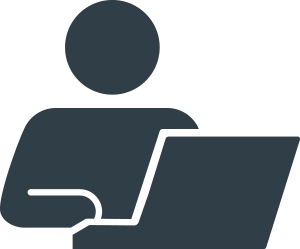 15%
Obama
McCain
Segment: The Late Bloomers
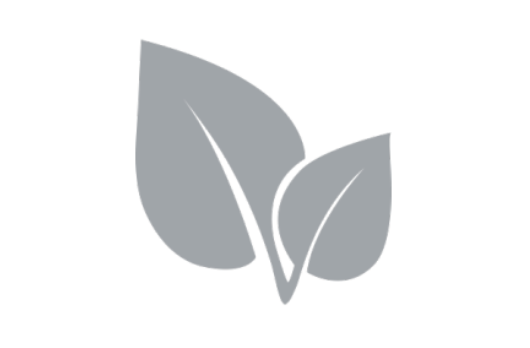 Less engaged, not very prepared.
- Not motivated by academic challenge or achievement
- The persona with the least data available for evaluation
- May do best at a college focused on personal attention
- Will likely need some prodding to engage with colleges
- 42% of all students with a 19 average ACT
ENGAGEMENT
Meet “Late Bloomer Liam”
Generally speaking, Liam didn’t 
show a lot of interest in academics or excelling in high school. This led to his not appearing early on the radars of many colleges.

It took some work, but his parents were able to encourage him to 
apply to a small number of 
schools nearby, including the 
local community college.
After speaking with friends, Liam 
is leaning toward a traditional 
four-year school and will stay 
mostly in his comfort zone by 
focusing on subjects he already 
knows. He’s also looking forward 
to the social aspect of college life.
PREPAREDNESS
Personal Profile
Academic Profile
Technology
College Journey
Social Media Usage
College Visits
Smartphone Usage
Parental Involvement
Type of School and Location
At 10 a.m. on Saturday
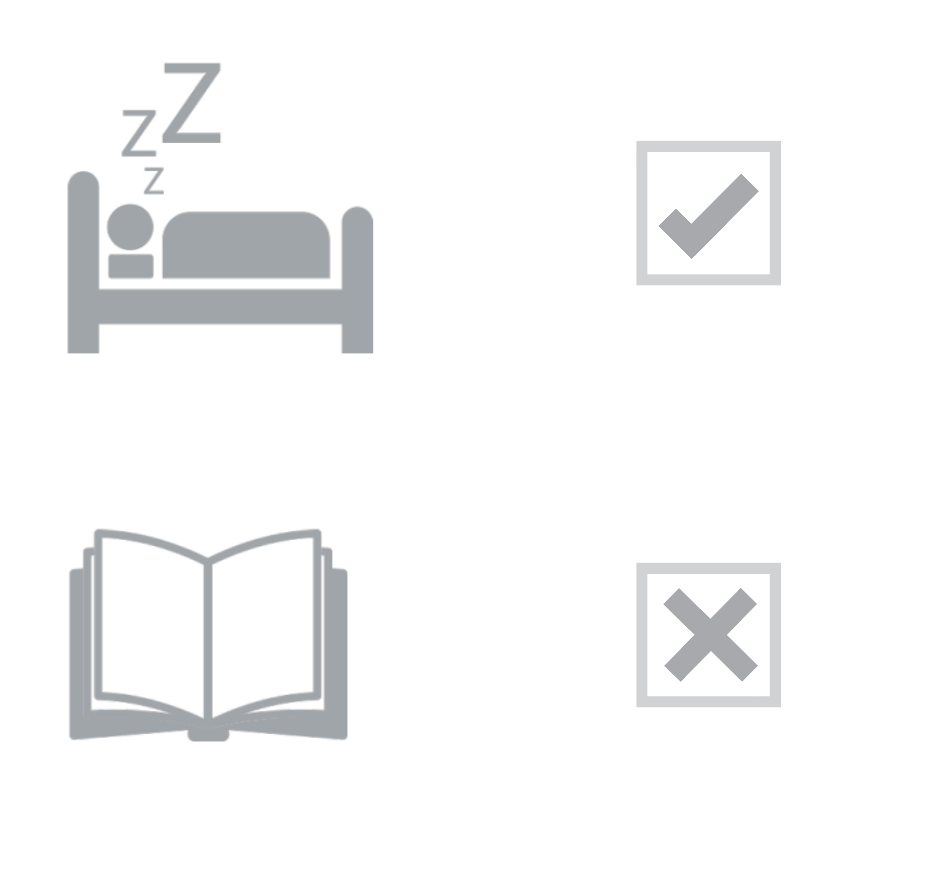 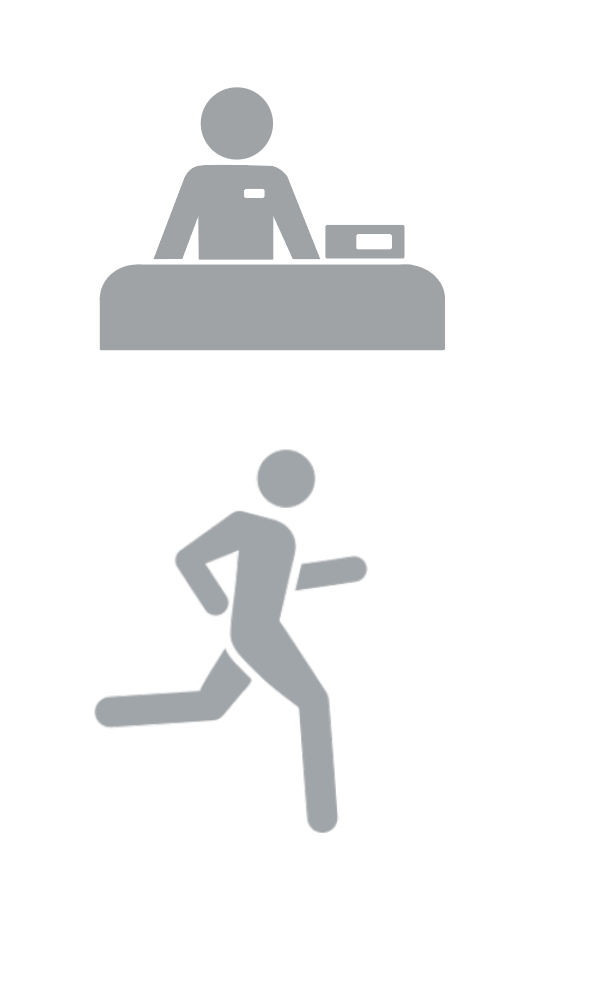 - Community Colleges as well as Private and - Public Institutions
- Local
Likely
Starting College Search Late, Male, Not an Early Inquiry
Unlikely
Interested in Liberal Arts Colleges
Students of Gen Z: Strivers
?
An Ambitious Group with a High Awareness of Limits They Face
Strivers in Brief
Key Behaviors:
Focused on local schools
Is unengaged with Search, EAM, and Parenting campaigns
Applies to fewer schools
Focused on specific schools
Higher social media use
Strivers fall on the lower end of academic preparation but approach the college search process with enthusiasm. Based on survey results and interaction behavior, they appear to be well aware of their limited budgets and are trying to make the best out of what they have. 

Particularly interested in college experiences, these students express excitement about school spirit and traditions, studying new topics, and access to a wide array of subject matter.
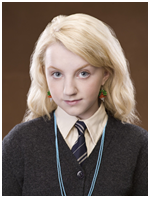 Have toured a college campus formally  
Know where they want to enroll as a sophomore 
Don’t know their budget for school
Start college search freshman year or earlier 
Are considering 10 or more schools 
Participate in activities to look good on college applications
Percentage of Total Students
Level of Engagement
Engagement
Key Interests:
Social Life on campus
Getting good grades once enrolled
Focusing on school subjects they already know
Uninterested in Liberal Arts schools
Preparedness
Fun Fact: College Research Trends
2019 Student Communication Preferences Study Key Finding
Mixed Demographic Fortunes
Regional Growth in High School Graduates2011-2022
A Shifting Context
A Focused Response
A Decisive Result
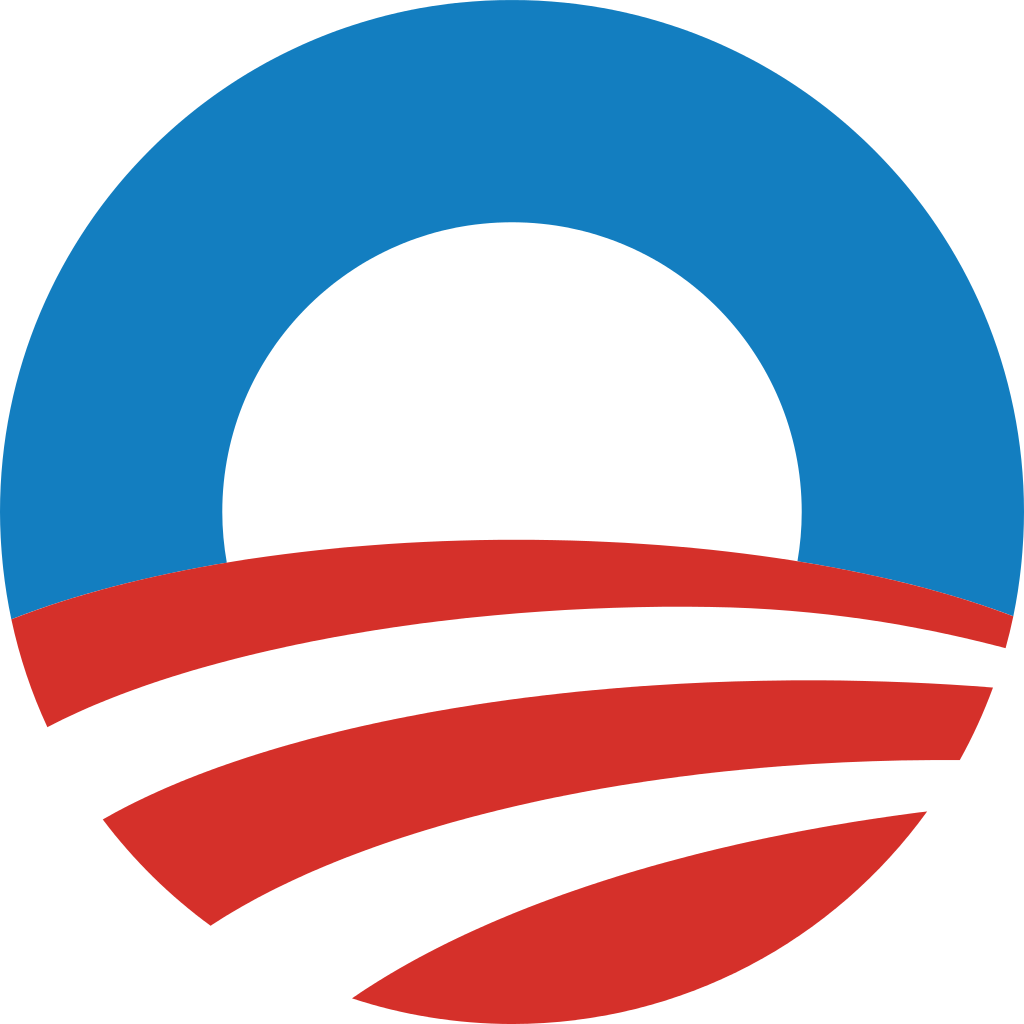 Rise of the Small-Scale Campaign Donor
Total Contributions
Obama campaign hires Facebook cofounder Chris Hughes to run digital/online strategy
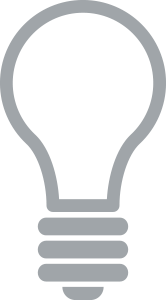 TRUE OR FALSE? 
When students start thinking about college and have questions (general or specific), they prefer to use your .edu website to find the answers.
More than $200
2002 legislation caps individual contributions to political campaigns
Less than $200
Digital Campaign Strategy
4 of every 5 survey responders prefer to use Google search for general questions. For specific questions, though, students turn to your website.
An Ever-Expanding Social Media Menagerie
Percentage of Surveyed Teens 13 to 17 Who Use Selected Social Media
FALSE
$265M
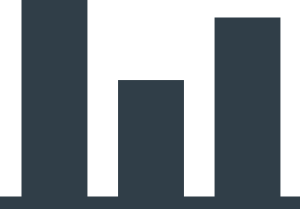 Intensive data collection and analysis
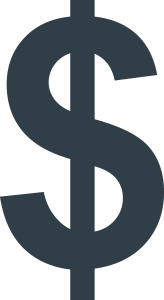 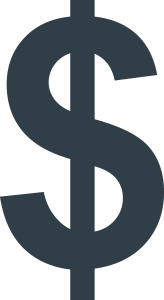 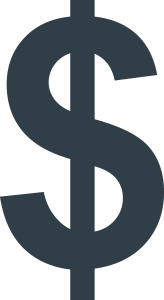 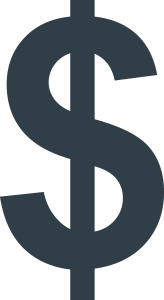 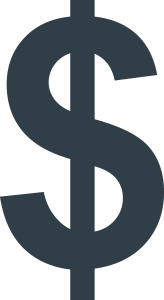 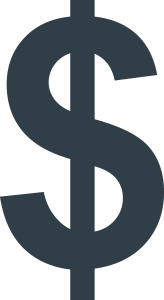 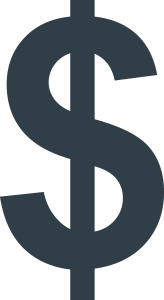 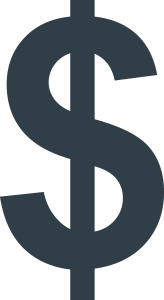 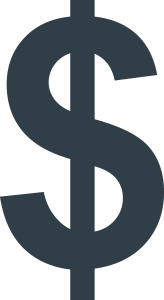 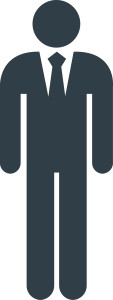 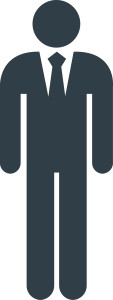 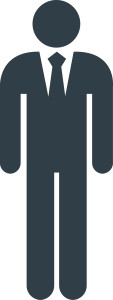 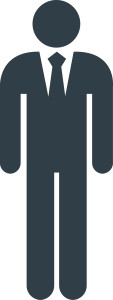 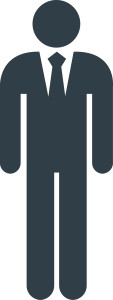 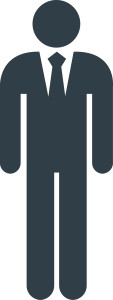 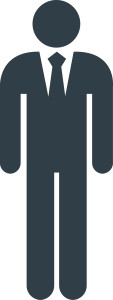 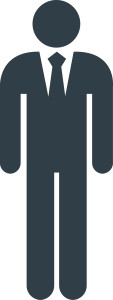 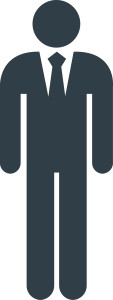 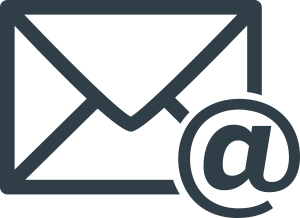 Intensive direct mail outreach
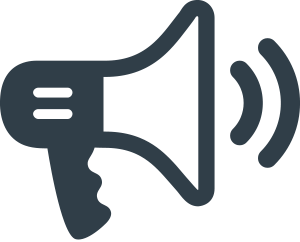 Broad mix of paper and digital media
Before
After
Voter Activity
Rise of the Political Internet
McCain Supporters
Obama Supporters
% of U.S. Adults Politically Active Online2004 vs. 2008
$88M
9%
Signed up for election updates
18%
8%
Signed up for email alerts
12%
+24%
6%
Donated money online
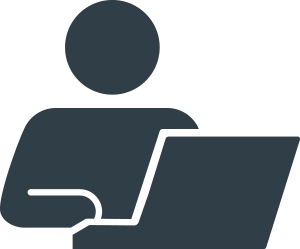 15%
Obama
McCain
Search is Where (Most) Research Begins
Majority of Prospects Search Generally Before Specifically
Q: What was the first thing you did after you were inspired to go to school?
56%
start researching general          areas of interest first
Best schools
Online schools
Types of degrees
Specific degrees
Course type
Tuition, financial aid
42%
start researching     specific schools first
Schools they are already familiar with
Schools recommended by others
Source: Google higher education search data
[Speaker Notes: ALR focused – will update as information becomes available]
Segment: The Strivers
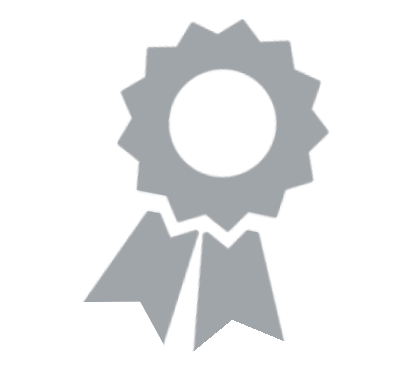 Highly engaged, lacking preparation.
- Focused on making the most of what they have
- Falls on the lower half of the academic spectrum
- Eager to embrace the challenges and excitement of college
- Looking for leadership opportunities
- 18% of all students with a 22 average SAT
ENGAGEMENT
Meet “Striver Shani”
While Shani’s high school résumé 
may not reflect much high-level academic coursework, her sheer enthusiasm around going to 
college more than makes up for it. 

She visited many schools with 
an eye toward one day being part 
of the total college experience, 
including campus traditions, 
school spirit, and studying 
new topics. 
A self-described leader, Shani is 
now working with her family to find 
a school that fits their budget. Now 
a rising senior, she’s excited about the future ahead and beginning the application process.
PREPAREDNESS
Personal Profile
Academic Profile
Technology
College Journey
Social Media Usage
College Visits
Smartphone Usage
Parental Involvement
Type of School and Location
At 10 a.m. on Saturday
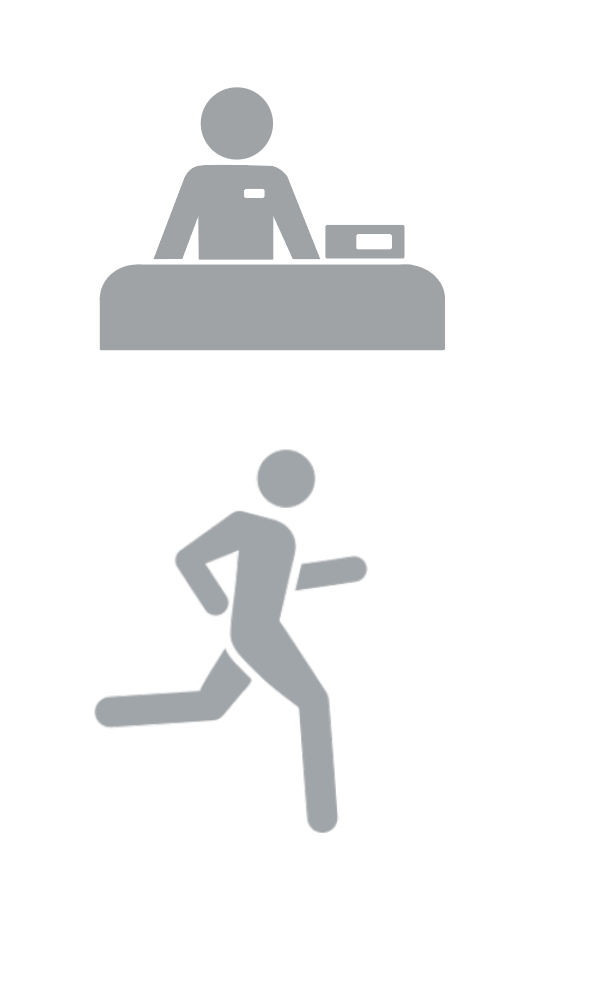 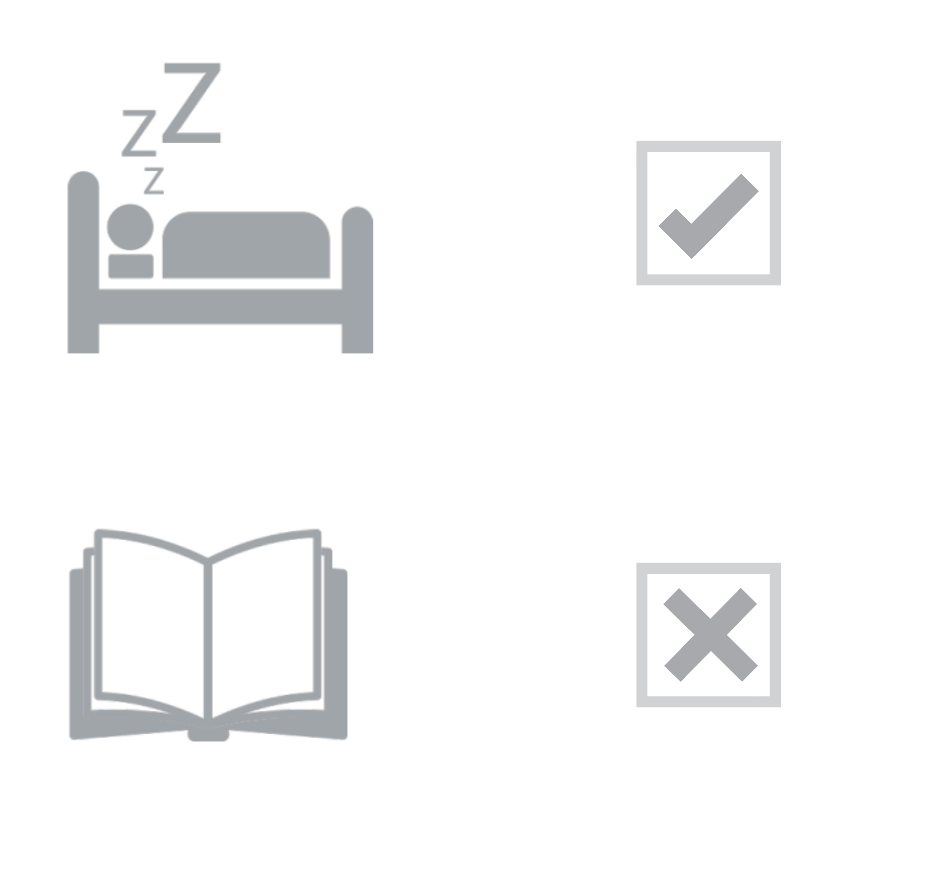 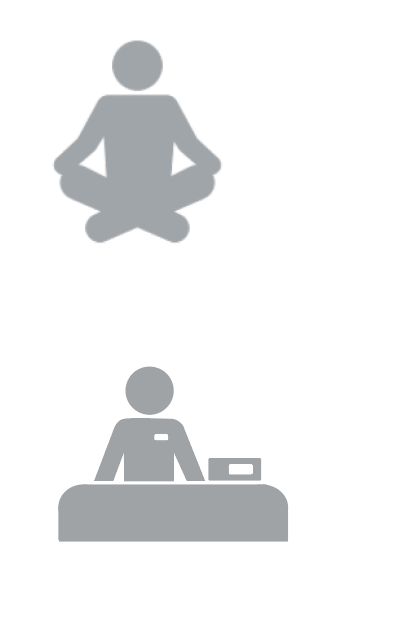 - Private as well as Public Institutions
- Local, Regional, and National
Likely
Search Contacted, Female, Engaged with a High Number of Schools, and Visible Early
Unlikely
Interested in Community Colleges
Students of Gen Z: DIYers
Highly Able but Engaging in Their Own Good Time
DIYers Brief
Key Behaviors:
Focused on local schools
Is unengaged with Search, EAM, and Parenting campaigns
Applies to fewer schools
Focused on specific schools
Higher social media use
Do-it-yourselfers are a quiet group. They are well prepared for higher education but are generally less responsive overall. 

For some, this is because they are procrastinating their search and will engage much later in the process, sometimes first appearing on a college’s radar when they submit a stellar application. Others are confident in their own research and prefer to engage schools on their own terms, selectively reaching out to schools that they are interested in, but otherwise do not engage.
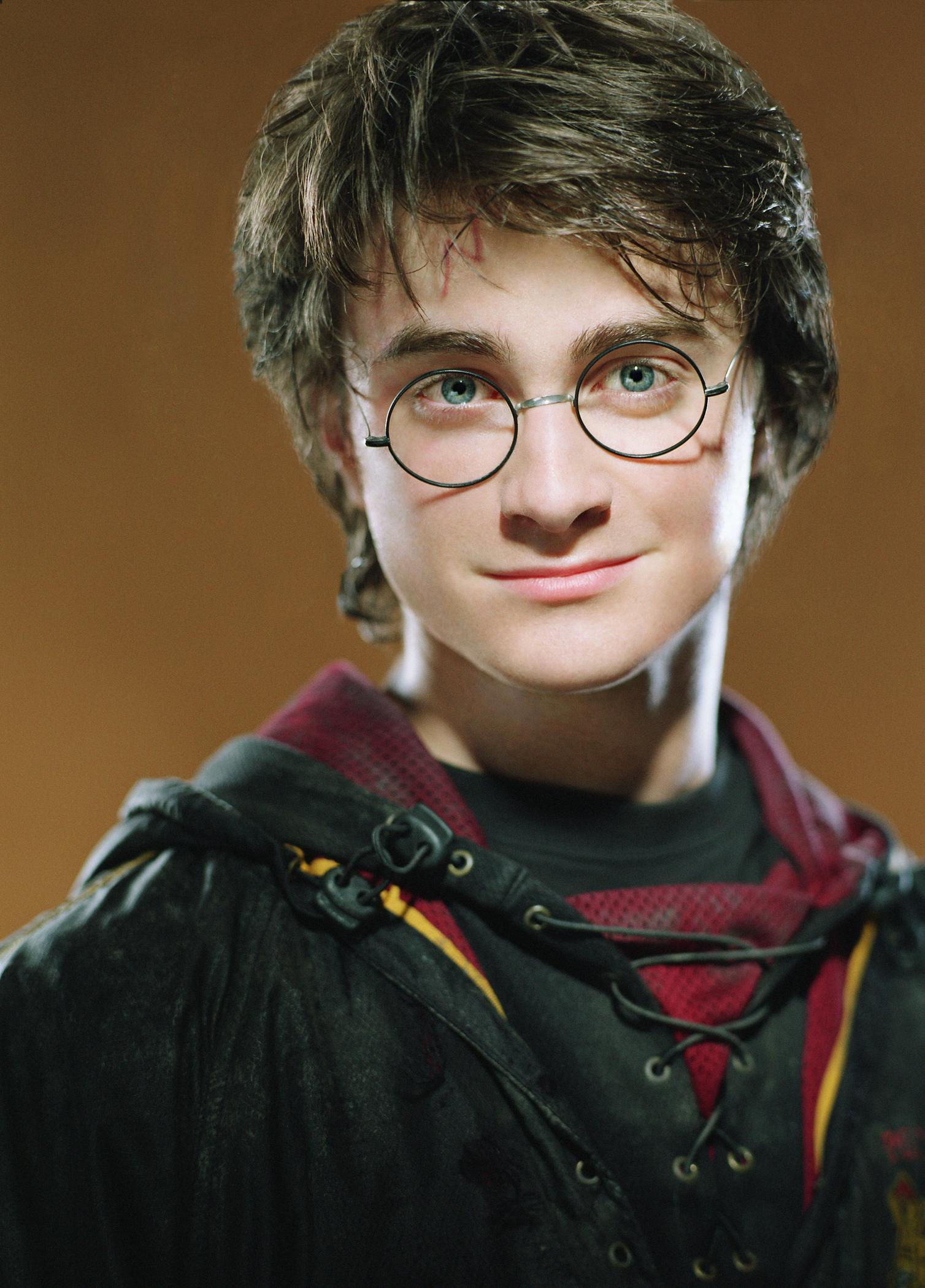 Have toured a college campus formally  
Know where they want to enroll as a sophomore 
Don’t know their budget for school
Start college search freshman year or earlier 
Are considering 10 or more schools 
Participate in activities to look good on college applications
Percentage of Total Students
?
Level of Engagement
Engagement
Key Interests:
Social Life on campus
Getting good grades once enrolled
Focusing on school subjects they already know
Uninterested in Liberal Arts schools
Preparedness
Fun Fact: When to Start Researching
2019 Student Communication Preferences Study Key Finding
Social media usage
Mixed Demographic Fortunes
Regional Growth in High School Graduates2011-2022
A Shifting Context
A Focused Response
A Decisive Result
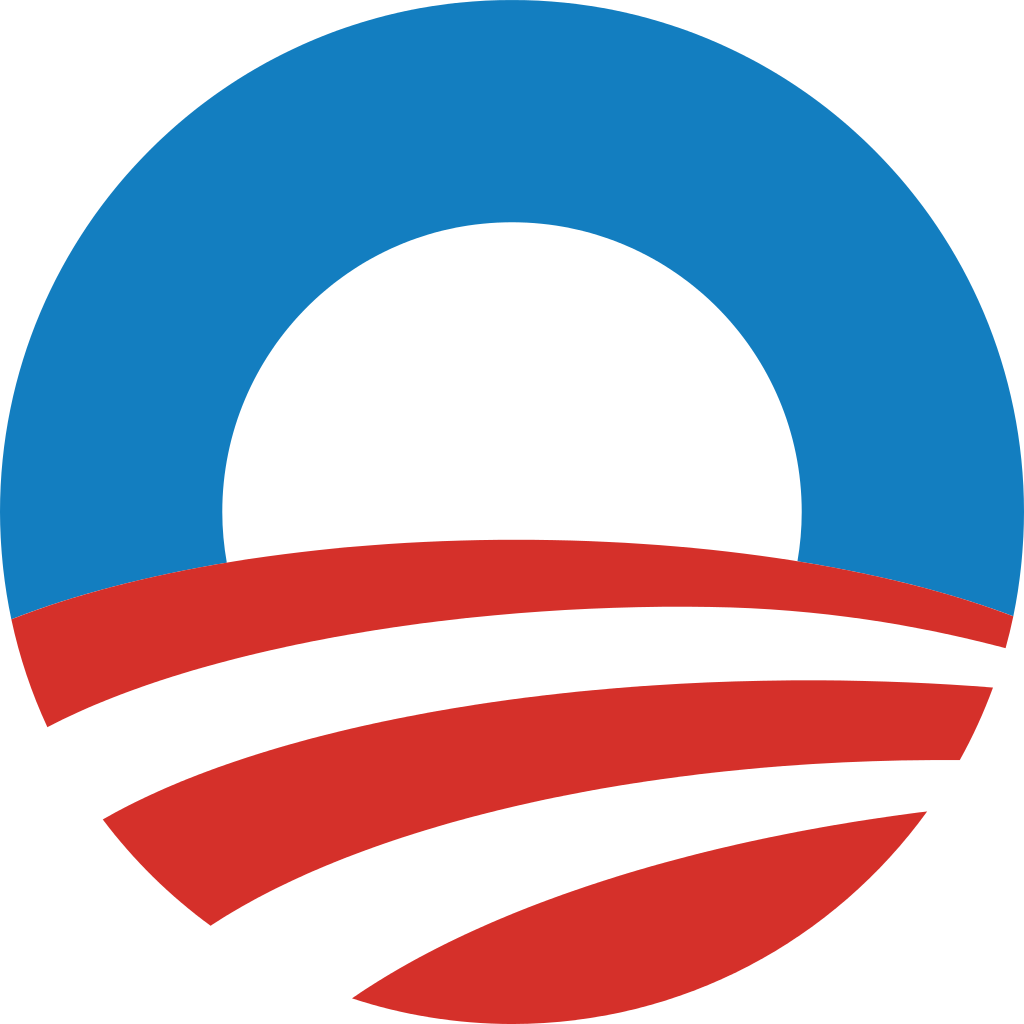 Rise of the Small-Scale Campaign Donor
Total Contributions
Obama campaign hires Facebook cofounder Chris Hughes to run digital/online strategy
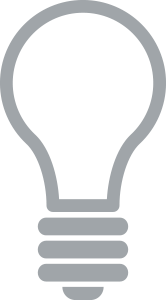 TRUE OR FALSE? 
Students are starting their college search earlier than in previous years.
More than $200
2002 legislation caps individual contributions to political campaigns
Less than $200
Digital Campaign Strategy
An Ever-Expanding Social Media Menagerie
Percentage of Surveyed Teens 13 to 17 Who Use Selected Social Media
34% increase since 2015 in # of students who began researching college options during or prior to their sophomore year. 1 in 5 started before their freshman year.
TRUE
$265M
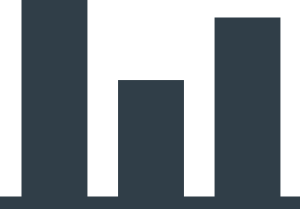 Intensive data collection and analysis
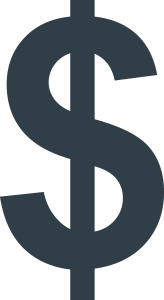 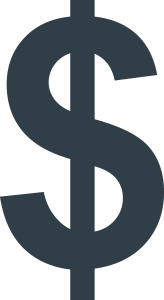 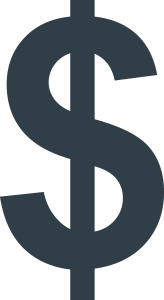 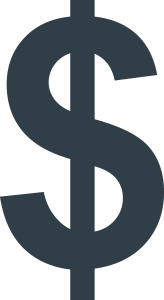 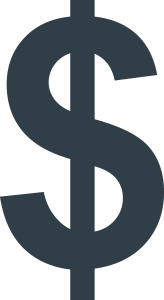 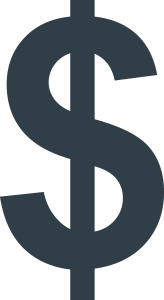 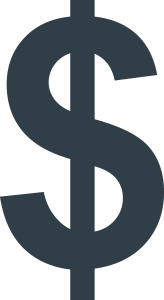 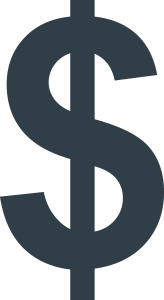 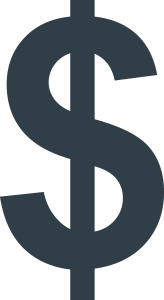 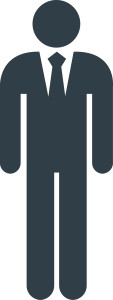 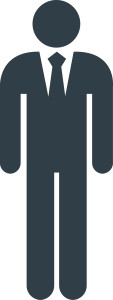 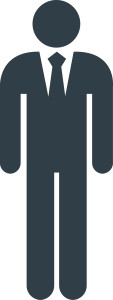 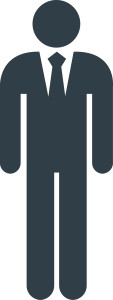 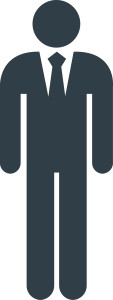 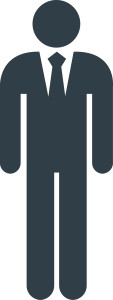 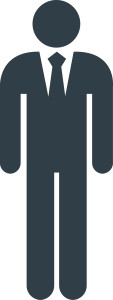 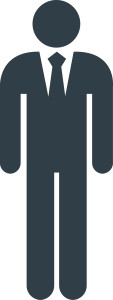 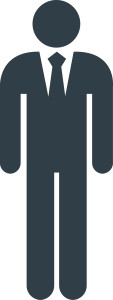 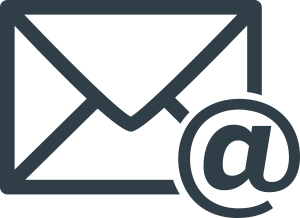 Intensive direct mail outreach
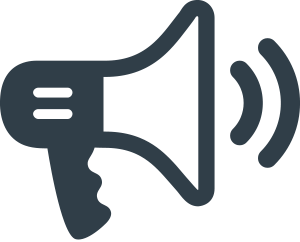 Broad mix of paper and digital media
Before
After
Voter Activity
Rise of the Political Internet
McCain Supporters
Obama Supporters
% of U.S. Adults Politically Active Online2004 vs. 2008
$88M
9%
Signed up for election updates
18%
8%
Signed up for email alerts
12%
+24%
6%
Donated money online
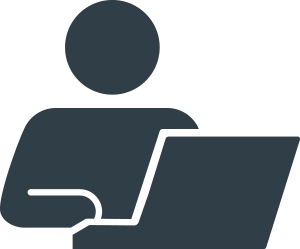 15%
Obama
McCain
+60% Research During or Before Sophomore Year
Parent Data Reveals Nearly Identical Trend
When Students are Starting their College Search
Percentage of Responding Students
Mixed Demographic Fortunes
Regional Growth in High School Graduates2011-2022
A Shifting Context
A Focused Response
A Decisive Result
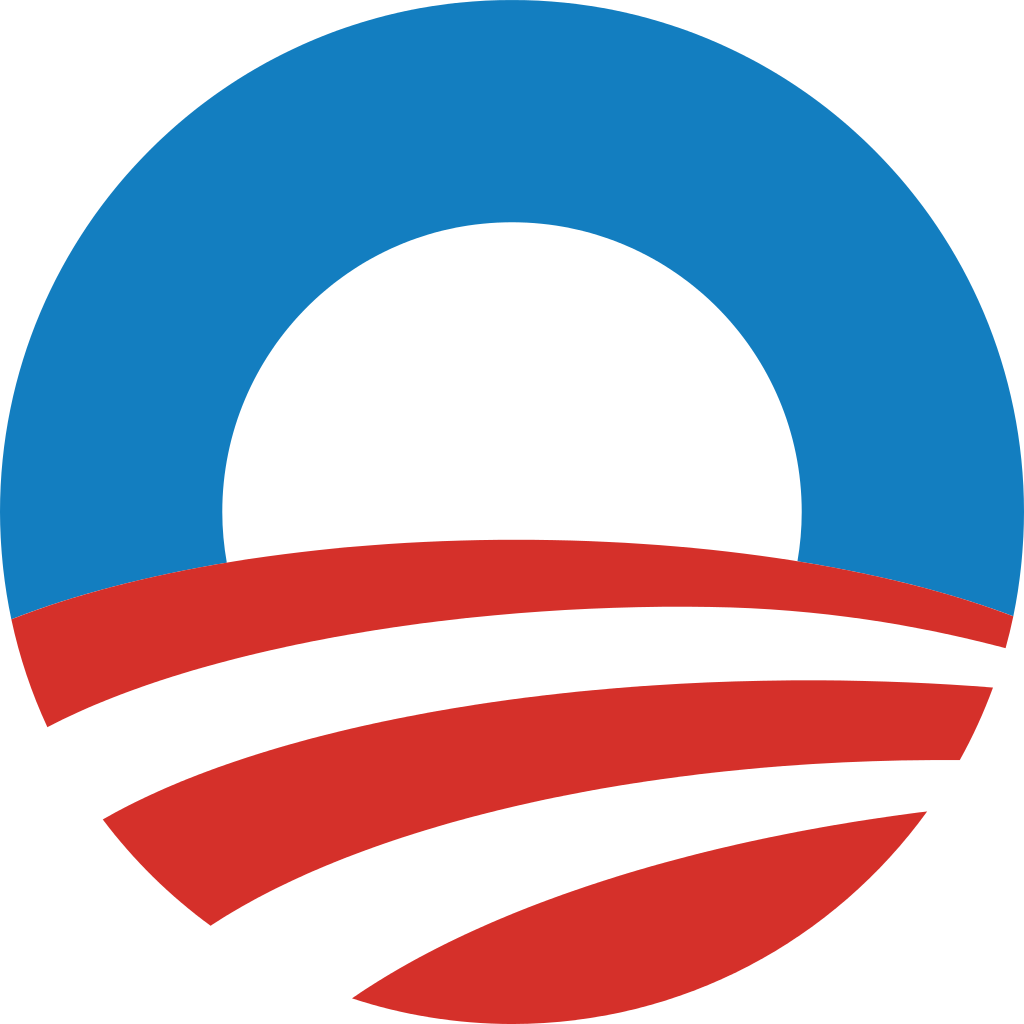 Rise of the Small-Scale Campaign Donor
Total Contributions
Obama campaign hires Facebook cofounder Chris Hughes to run digital/online strategy
More than $200
2002 legislation caps individual contributions to political campaigns
Less than $200
Digital Campaign Strategy
An Ever-Expanding Social Media Menagerie
Percentage of Surveyed Teens 13 to 17 Who Use Selected Social Media
$265M
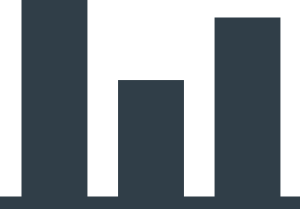 Intensive data collection and analysis
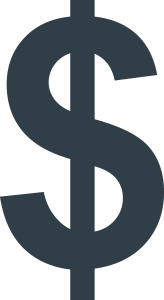 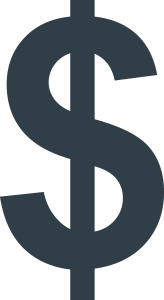 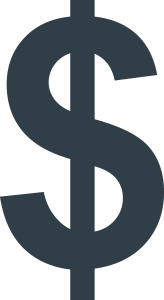 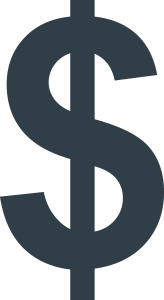 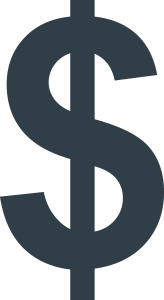 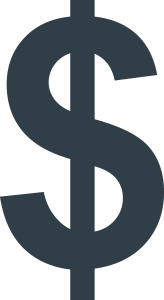 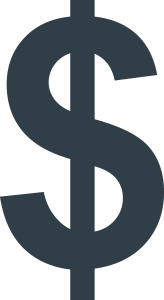 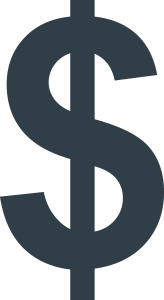 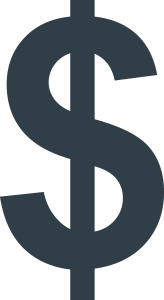 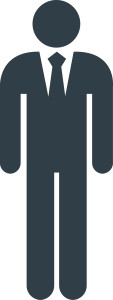 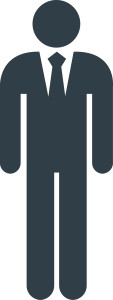 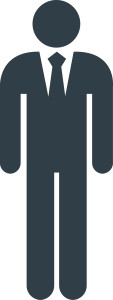 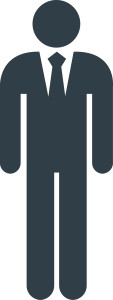 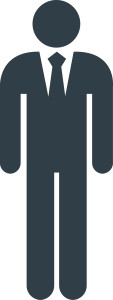 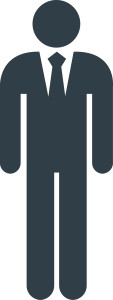 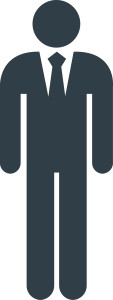 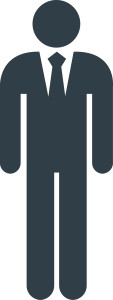 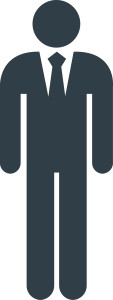 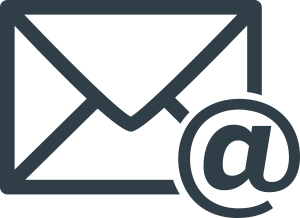 Intensive direct mail outreach
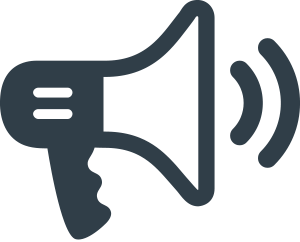 Broad mix of paper and digital media
Before
After
Voter Activity
Rise of the Political Internet
McCain Supporters
Obama Supporters
% of U.S. Adults Politically Active Online2004 vs. 2008
$88M
9%
Signed up for election updates
18%
8%
Signed up for email alerts
12%
+24%
6%
Donated money online
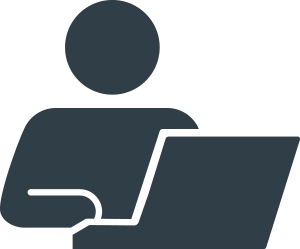 15%
Obama
McCain
Segment: The Do-It-Yourselfers
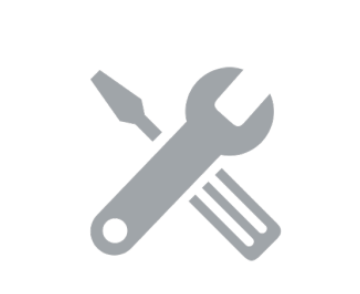 Highly prepared, not engaged.
- Independent in nature and goal-oriented
- Seeking schools known for quality campus life 
- Very little early interaction with colleges
- Interested in having strong job prospects post graduation
- 24% of all students with a 24 average ACT
ENGAGEMENT
Meet “DIY Dan”
As a first impression, Dan might 
seem quiet and a bit withdrawn. However, underneath that reserved demeanor lies a confident and 
self-motivated scholar. 

When it came to searching colleges, 
he preferred to investigate schools on his own terms and only reach out, or respond to traditional outreach, when he saw fit. 

His individualism and focus on 
academic success led Dan to 
first show up as a stealth applicant, causing colleges to ask, “Why are 
we just now hearing from such a 
stellar student?”
PREPAREDNESS
Personal Profile
Academic Profile
Technology
College Journey
Social Media Usage
College Visits
Smartphone Usage
Parental Involvement
Type of School and Location
At 10 a.m. on Saturday
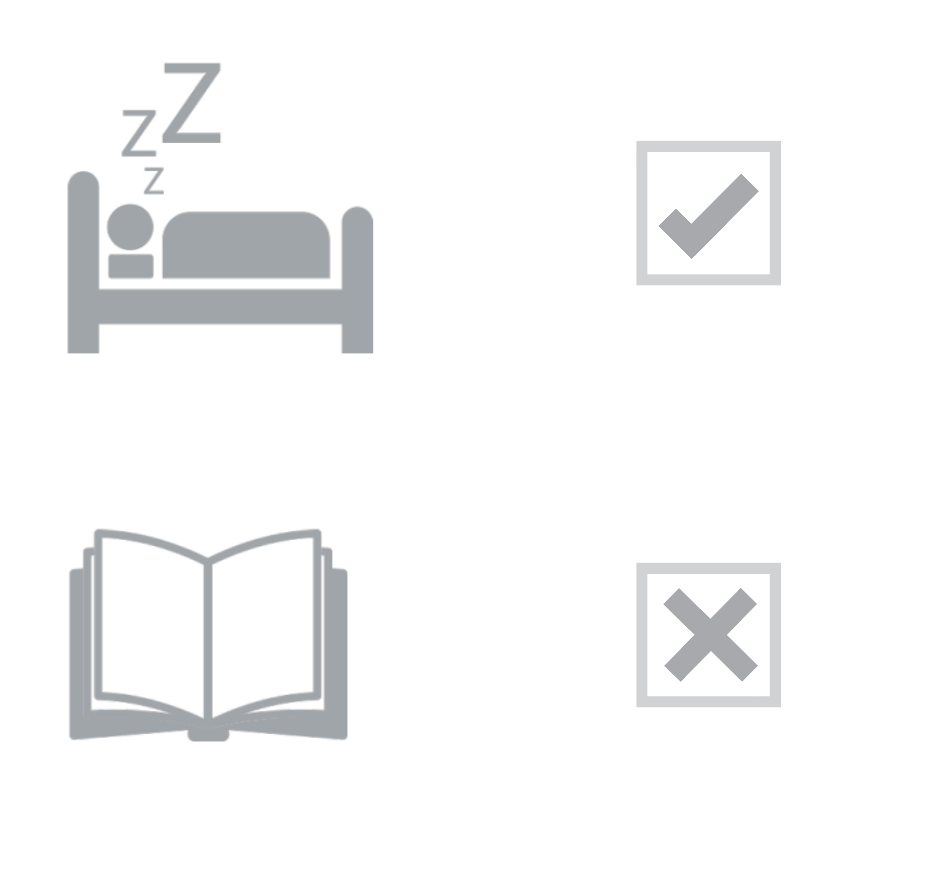 - Private as well as Public Institutions
- Local and Regional
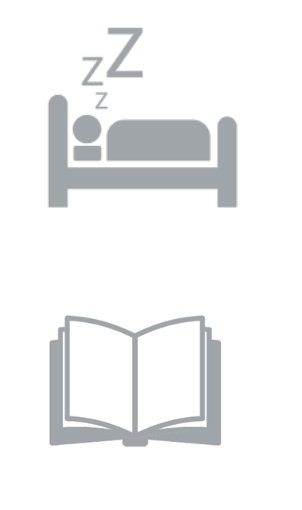 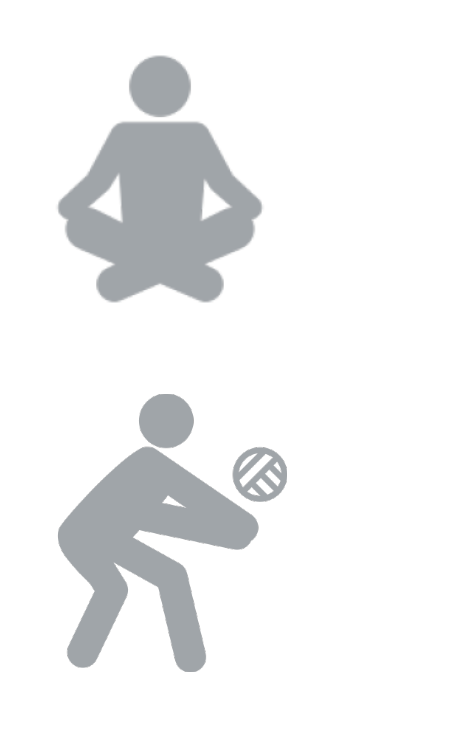 Likely
Self-Initiate, Male, and Visible Early
Unlikely
Interested in traveling long distances for school
Students of Gen Z: Go-Getters
A Highly Capable and Eager Audience
Go-Getters in Brief
Key Behaviors:
Focused on local schools
Is unengaged with Search, EAM, and Parenting campaigns
Applies to fewer schools
Focused on specific schools
Higher social media use
Go-Getters are the most engaged and highest-prepared persona. They respond eagerly to EAB’s marketing strategies and take the college search very seriously. They are savvy, motivated, and make themselves easily available to partner institutions. 

Go-Getters are the persona type most likely to offer their parents’ information during the college search process, and their parents are most likely to respond to parent-specific outreach.
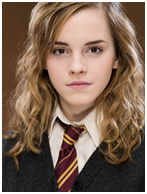 Have toured a college campus formally  
Know where they want to enroll as a sophomore 
Don’t know their budget for school
Start college search freshman year or earlier 
Are considering 10 or more schools 
Participate in activities to look good on college applications
Percentage of Total Students
Level of Engagement
Engagement
Key Interests:
Social Life on campus
Getting good grades once enrolled
Focusing on school subjects they already know
Uninterested in Liberal Arts schools
?
Preparedness
Fun Fact: Parent Contact Information
2019 Student Communication Preferences Study Key Finding
Mixed Demographic Fortunes
Regional Growth in High School Graduates2011-2022
A Shifting Context
A Focused Response
A Decisive Result
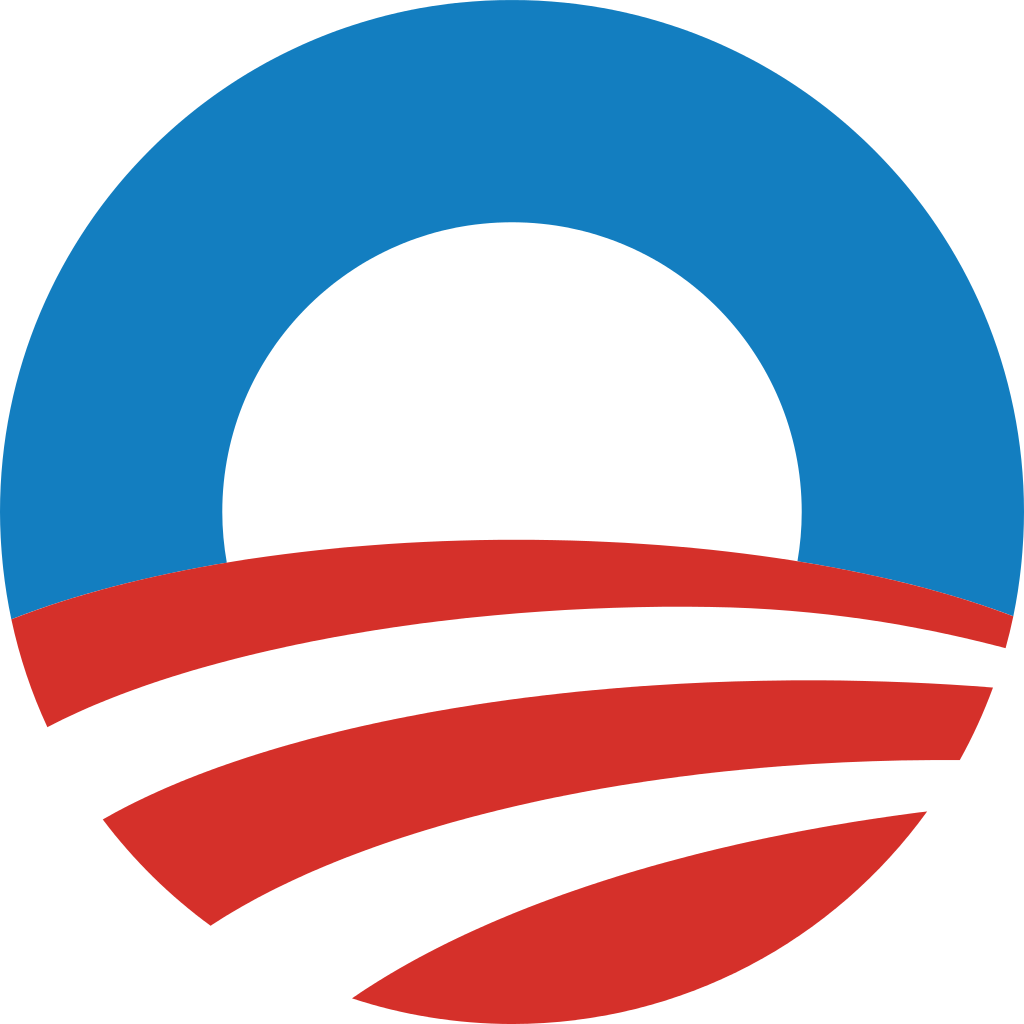 Rise of the Small-Scale Campaign Donor
Total Contributions
Obama campaign hires Facebook cofounder Chris Hughes to run digital/online strategy
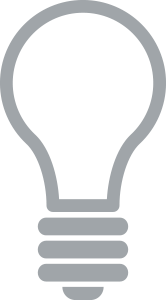 TRUE OR FALSE? 
When students do not share their parents’ or guardian’s contact information it is because they do not know the information.
More than $200
2002 legislation caps individual contributions to political campaigns
Less than $200
Digital Campaign Strategy
Only 2.3% of students do not know their parents’ or guardians’ email address and only 0.9% of students do not know their cell number.
An Ever-Expanding Social Media Menagerie
Percentage of Surveyed Teens 13 to 17 Who Use Selected Social Media
FALSE
$265M
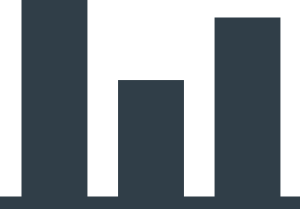 Intensive data collection and analysis
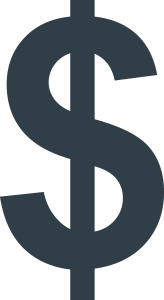 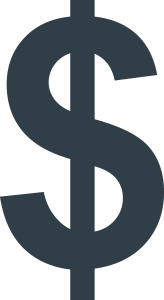 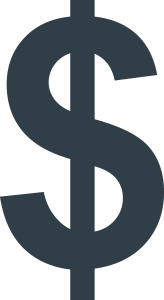 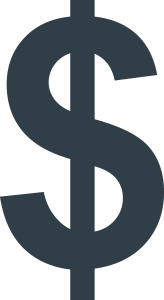 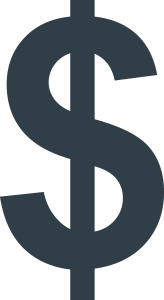 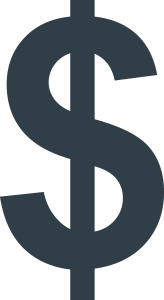 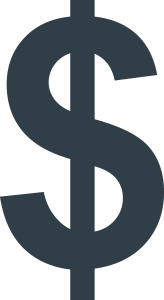 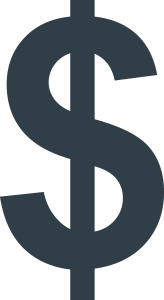 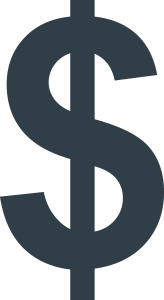 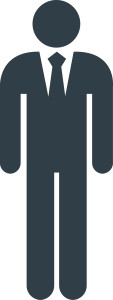 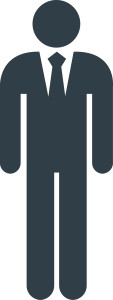 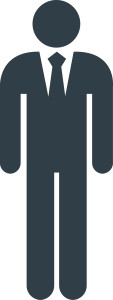 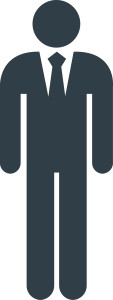 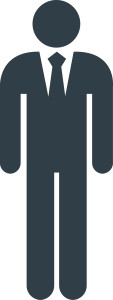 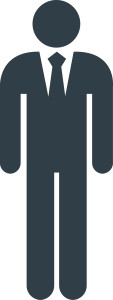 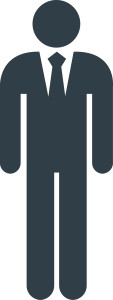 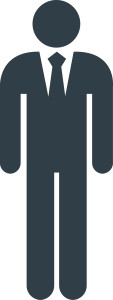 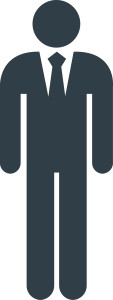 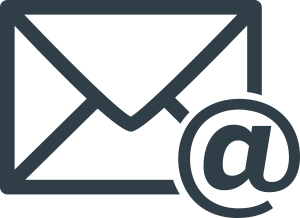 Intensive direct mail outreach
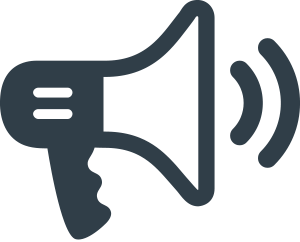 Broad mix of paper and digital media
Before
After
Voter Activity
Rise of the Political Internet
McCain Supporters
Obama Supporters
% of U.S. Adults Politically Active Online2004 vs. 2008
$88M
9%
Signed up for election updates
18%
8%
Signed up for email alerts
12%
+24%
6%
Donated money online
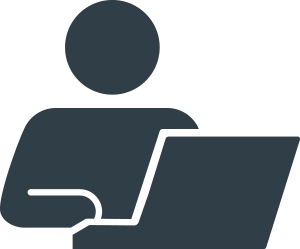 15%
Obama
McCain
Parent Data is an Indicator of Interest
Still Room to Push on Parent Collection
Mixed Demographic Fortunes
Regional Growth in High School Graduates2011-2022
A Shifting Context
A Focused Response
A Decisive Result
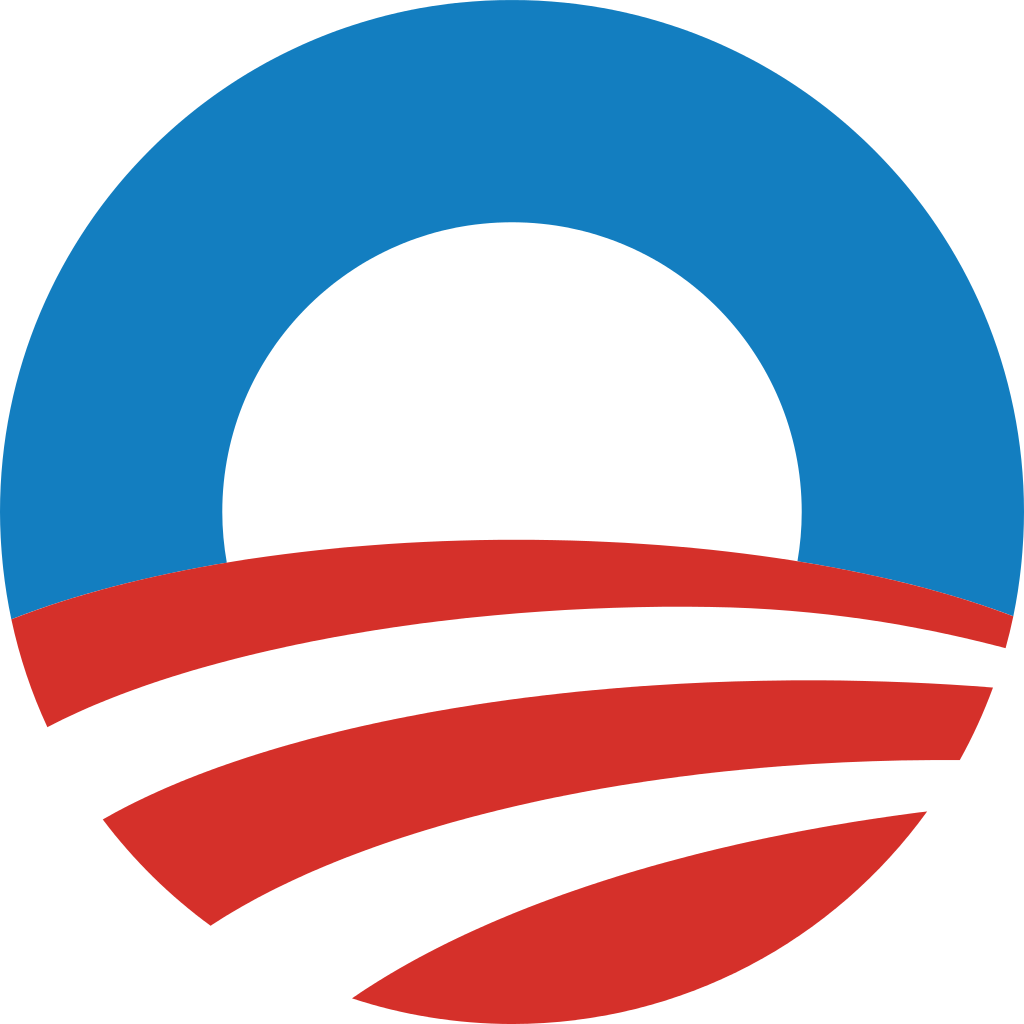 Rise of the Small-Scale Campaign Donor
Total Contributions
Obama campaign hires Facebook cofounder Chris Hughes to run digital/online strategy
More than $200
2002 legislation caps individual contributions to political campaigns
Less than $200
Digital Campaign Strategy
An Ever-Expanding Social Media Menagerie
Percentage of Surveyed Teens 13 to 17 Who Use Selected Social Media
$265M
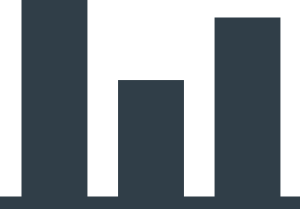 Intensive data collection and analysis
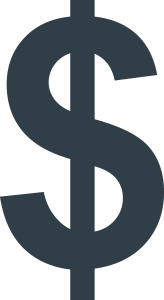 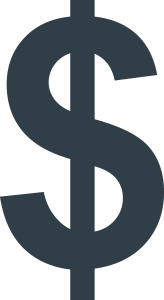 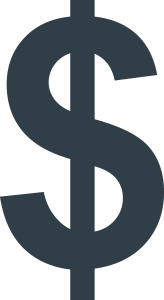 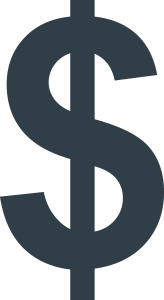 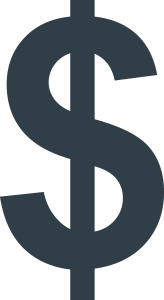 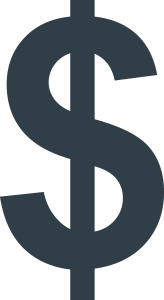 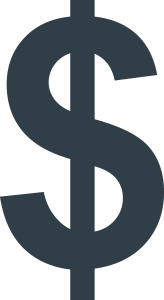 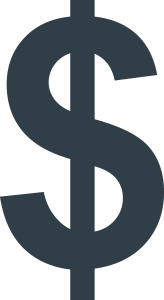 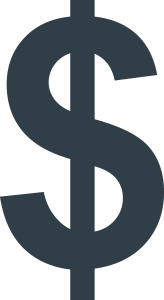 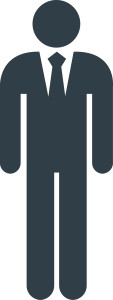 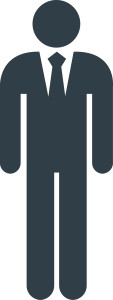 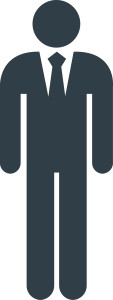 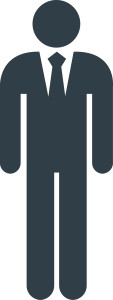 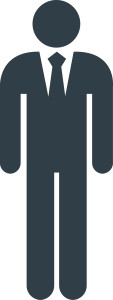 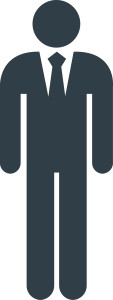 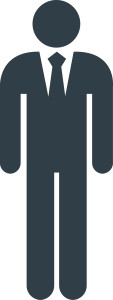 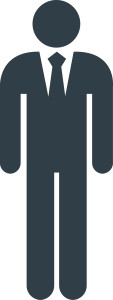 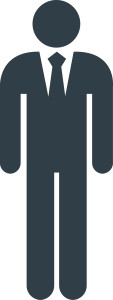 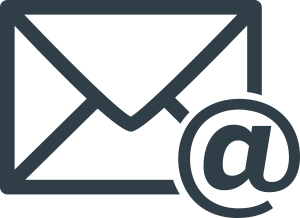 Intensive direct mail outreach
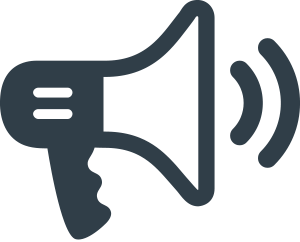 Broad mix of paper and digital media
Before
After
Voter Activity
Rise of the Political Internet
McCain Supporters
Obama Supporters
% of U.S. Adults Politically Active Online2004 vs. 2008
$88M
9%
Signed up for election updates
18%
8%
Signed up for email alerts
12%
+24%
6%
Donated money online
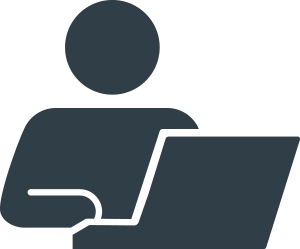 15%
Obama
McCain
Segment: Go-Getters
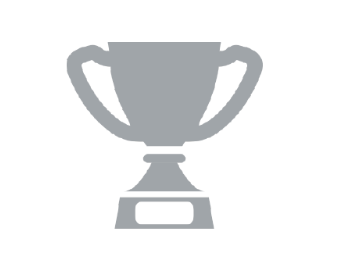 Highly prepared, very engaged.
- Driven by achievement and success
- Seeking quality faculty and challenging academics
- Extremely involved in the college search process
- Future focused with an eye on career and graduate school- 16% of all students with a 26 average ACT
ENGAGEMENT
Meet “Go-Getter Gabby”
Always thinking ahead, Gabby began her college search early in her freshman year. As a senior, 
she ranked in the top 5% of her class, captained the soccer team, 
and was a member of the debate club. 
Having investigated many schools online, she arrived at a shortlist of six schools (including her mother’s alma mater).
Right now, Gabby is considering a major in Political Science. Most of all, she’s excited to find a college experience that will challenge her academically and open her mind to new ideas and perspectives.
PREPAREDNESS
Personal Profile
Academic Profile
Technology
College Journey
Social Media Usage
College Visits
Smartphone Usage
Parental Involvement
Type of School and Location
At 10 a.m. on Saturday
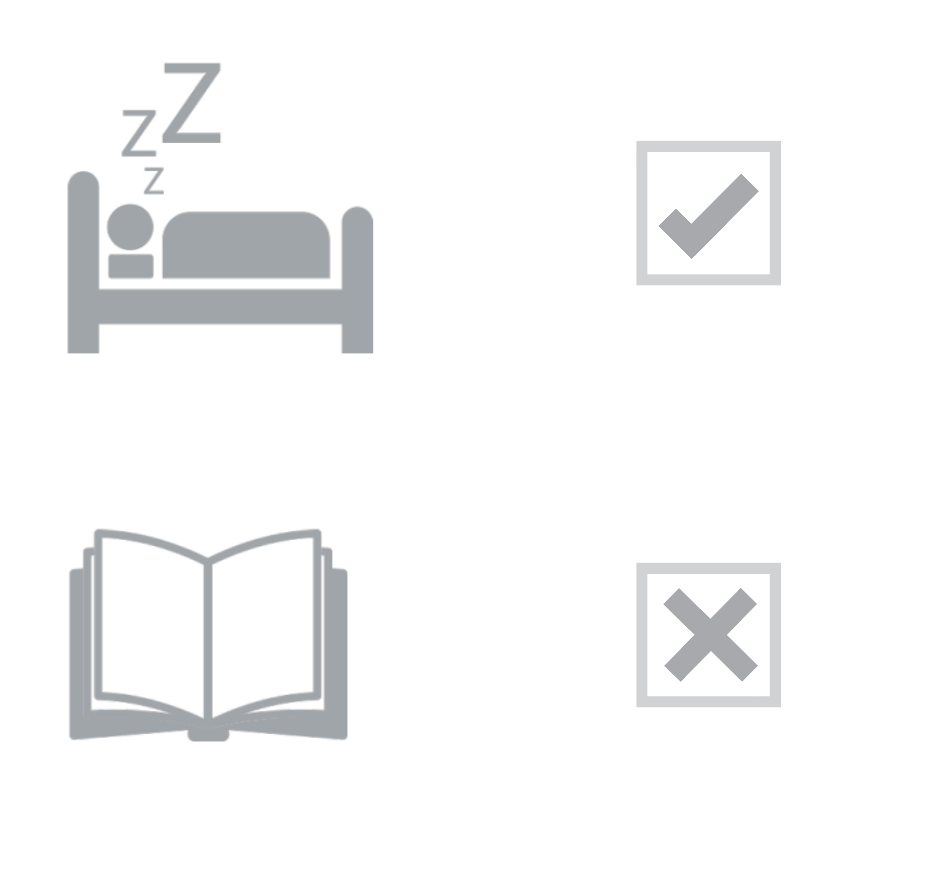 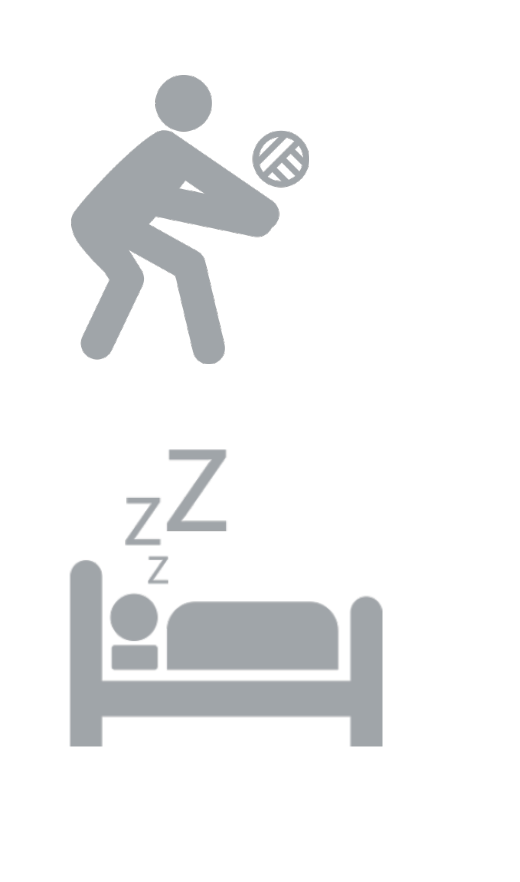 - Private as well as Public Institutions
- Local, Regional, and National
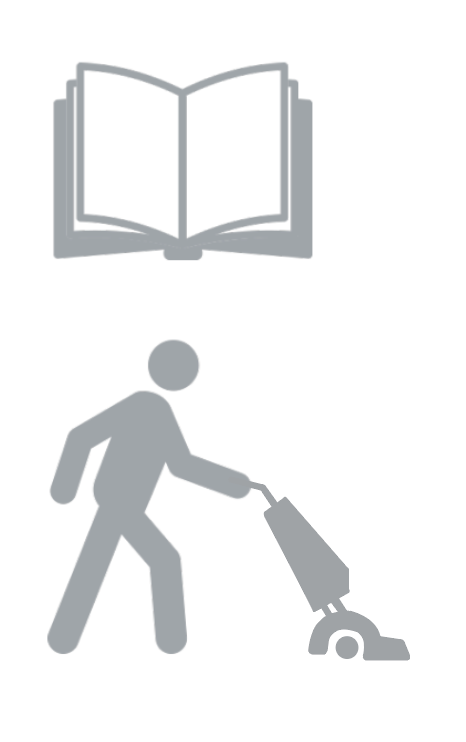 Likely
Search Contacted, Female, Engaged with a High Number of Schools, and Visible Early
Unlikely
Interested in Community Colleges
Distinct, But Not Mutually Exclusive, Populations
Additional Groups of Students that have Distinct Needs and Behaviors
Analytical STEM
Altruist                                   Health, Education, Public Service
Engagement
Independent  Stealth Applicant
Affinity Groups
Dreamer  Underrepresented
Worldwide  International
Preparedness
Reverent  Faith-Based
Major Interests
Ethnic Background
School preferences
First Generation status
National Origin
First Available date
Examining Factors:
[Speaker Notes: Segments = blocking and tackling
Affinities = messaging/content strategy (behaviors, interests, etc.)]
Don’t Throw Marketing Out With the Bathwater
Many Marketing Best Practices Still Apply
Student segments have more in common than you might think.
Shared Goals
Similar Background
Like Behavior
Come from a wide range of socio-economic backgrounds
Have remarkably similar budgets
Apply for, and expect to receive funds both from loans as well as scholarships and grants
Are culturally diverse
Receptive to digital as well as traditional (mail and email) communication channels
Majority eventually enroll in schools within 150 miles of where they live
Prepare for college by volunteering, studying hard, and having fun
Very mobile focused
Expect a frictionless digital experience
Respond to clear calls to action
Prefer authentic one-on-one communications
Are open to text-messaging
Broad degree interests
Uncertainty about where to enroll
Very similar wants when it comes to the quality and type of campus
Highly developed sense of purpose
Concerned about the  affordability of tuition
Want their college experience to reflect their strong belief in social responsibility
Audience Analytics in Action
Segments, Affinity Groups, and Personas Provide a Guide for Future Tests
Representative parameters tested
Media mix
Email subject lines
Message length
Message content
Message cadence
Parental involvement
Physical mail formats
Outreach persistence
Email deliverability
SMS-based outreach
Application timing
Digital channels
+More
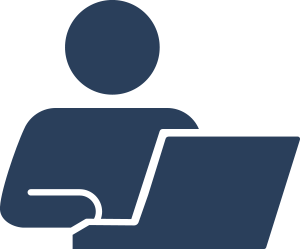 Research
A Shifting Context
A Focused Response
A Decisive Result
100+
data and analytics professionals on staff
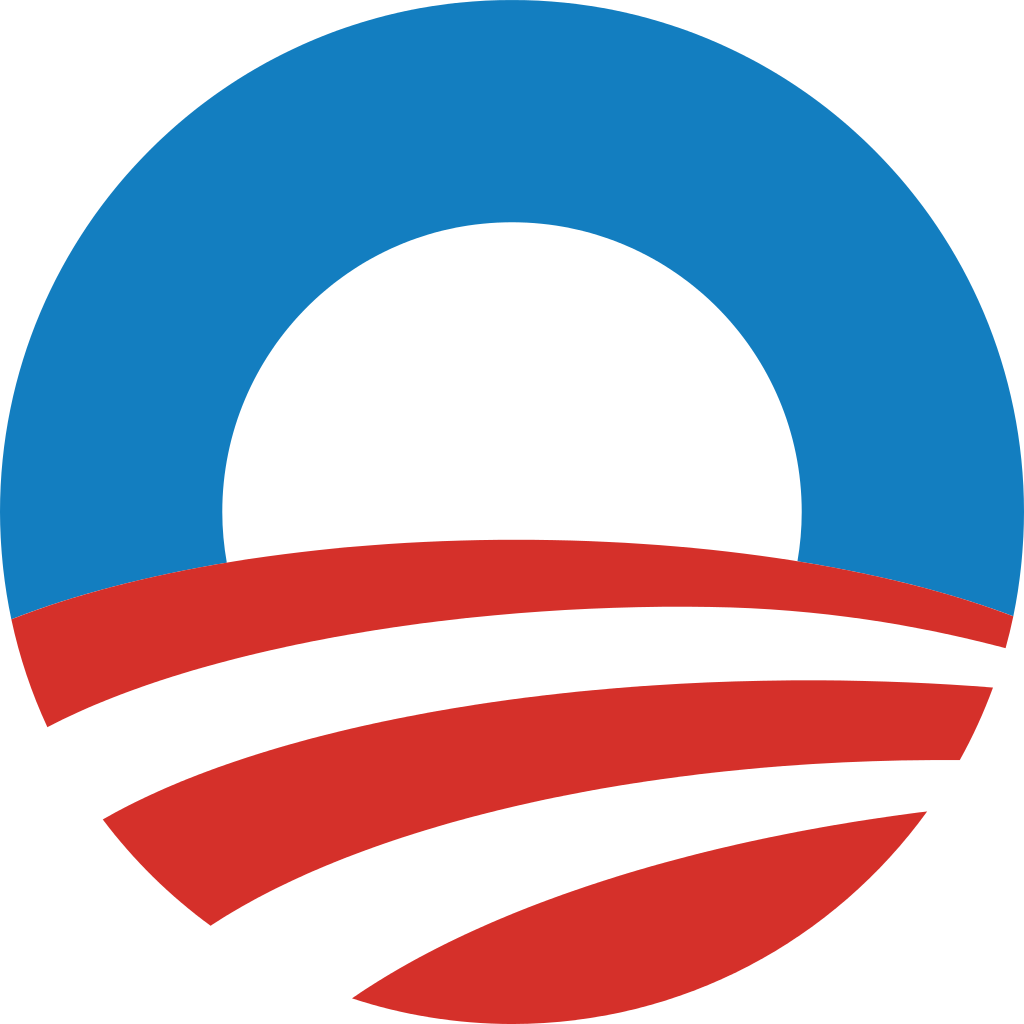 Rise of the Small-Scale Campaign Donor
Total Contributions
Obama campaign hires Facebook cofounder Chris Hughes to run digital/online strategy
300+
More than $200
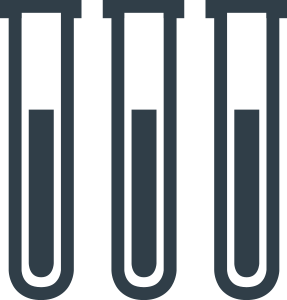 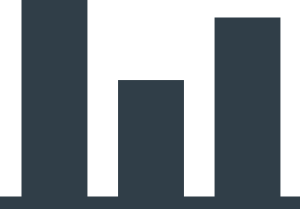 2002 legislation caps individual contributions to political campaigns
field tests performed annually
Less than $200
Measure
Test
Digital Campaign Strategy
$265M
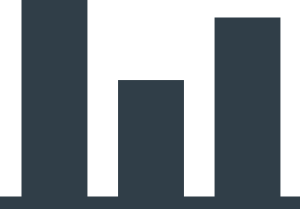 Intensive data collection and analysis
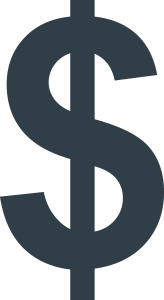 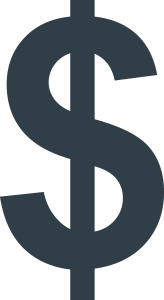 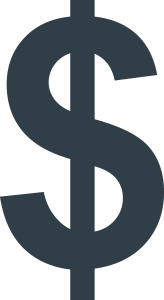 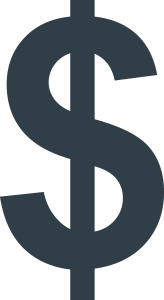 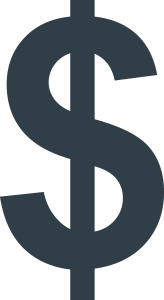 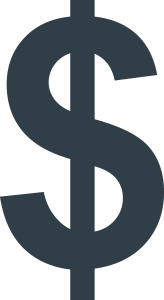 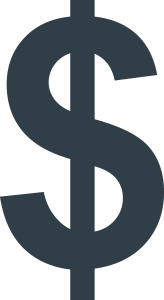 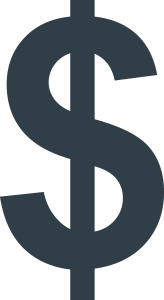 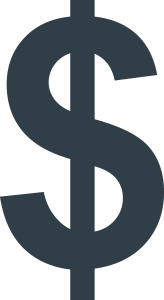 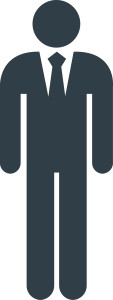 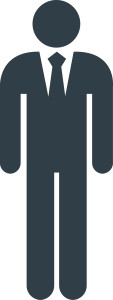 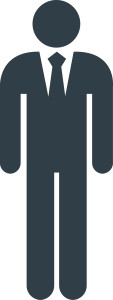 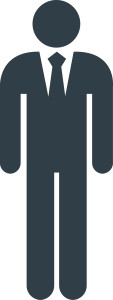 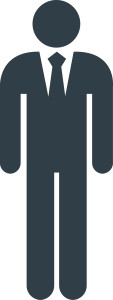 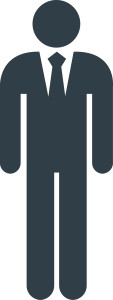 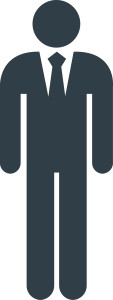 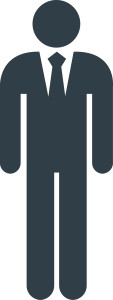 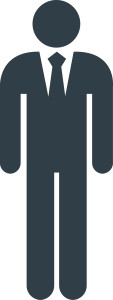 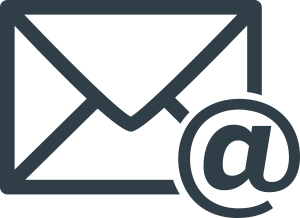 Intensive direct mail outreach
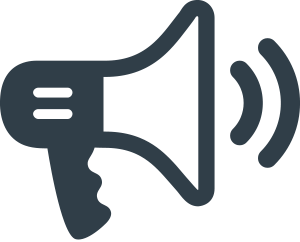 Broad mix of paper and digital media
Source: EAB | Royall research and analysis.
Before
After
Voter Activity
Rise of the Political Internet
McCain Supporters
Obama Supporters
% of U.S. Adults Politically Active Online2004 vs. 2008
$88M
9%
Signed up for election updates
18%
8%
Signed up for email alerts
12%
+24%
6%
Donated money online
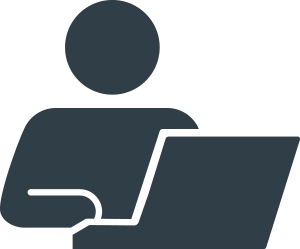 15%
Obama
McCain
A Hundred Exciting Questions
Testing Potential Applications Across the Recruitment Funnel
Application
Search
Matriculation
Inquiry
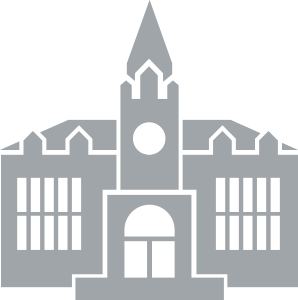 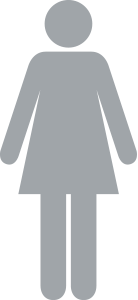 Segmentation is often ineffective during search. Can new methodologies change that?
Can segmentation make application marketing even more effective?
Can segmentation help assess the health of your inquiry pool?
Can persona-based insights help counselors convert admits to enrolls?
?
?
?
?
Source: EAB | Royall research and analysis.
% of U.S. Adults Politically Active Online2004 vs. 2008
Signed up for email alerts
12%
+24%
6%
Donated money online
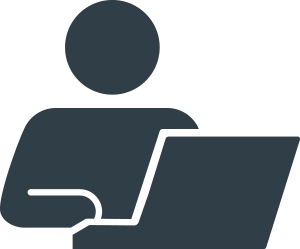 15%
Obama
McCain
Recap
8 Things to Remember About Attracting Gen Z
Strive for unique learning experiences that are enriched by the contributions and perspectives of students and faculty from around the world
Key Gen Z Traits
Honor their sense of social responsibility
Speak to their highly developed sense of purpose
Address their cost concerns by foregrounding value messages
Mirror their openness toculturally diverse perspectives
Key Gen Z Behaviors
Safely maximize your use of teens’ favorite channel—text messaging
Don’t disregard the legacy channels they’re still relying on
Deliver on their expectation of frictionless, high-tech experience
Understand what they’re looking for on your website and give it to them
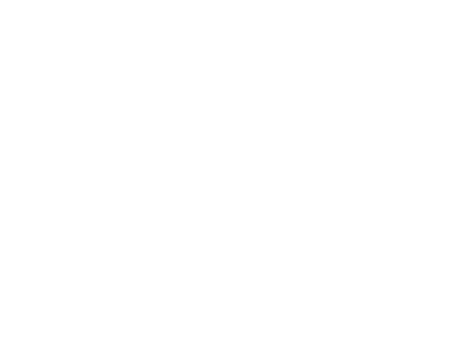 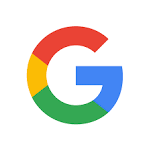 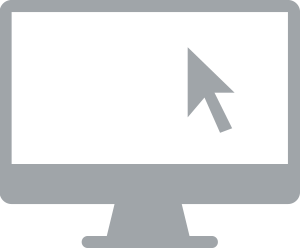 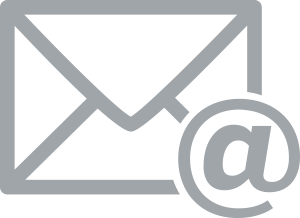 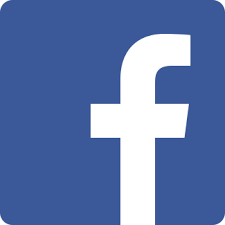 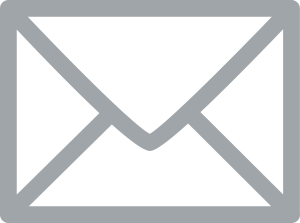 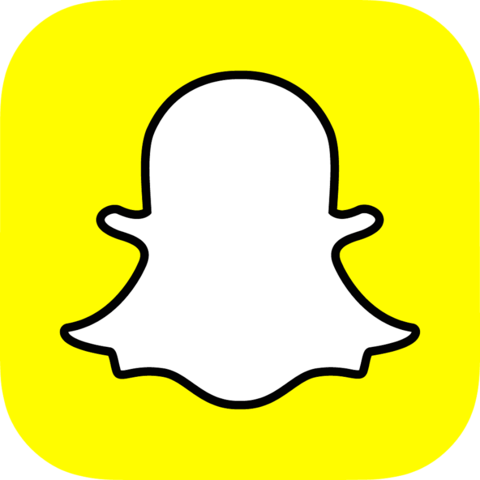 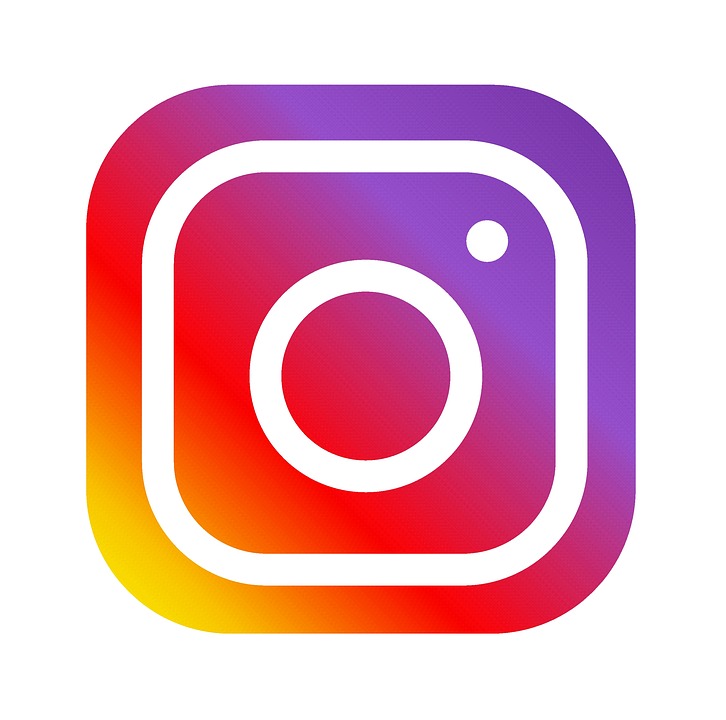 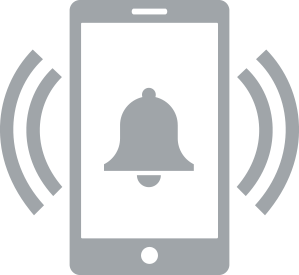 Questions?
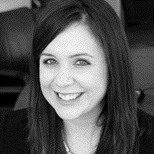 Kate Ragsdale
Managing Director, Client DevelopmentEAB Enrollment Services
kragsdale@eab.com
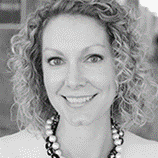 Emily Bauer
Vice President of Program MarketingEAB Enrollment Services
ebauer@eab.com
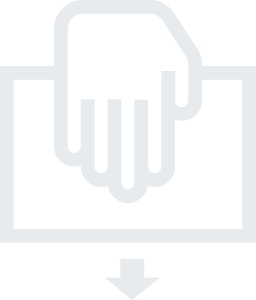 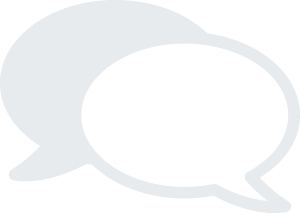 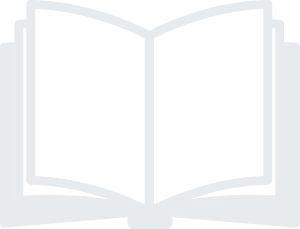 Contact Kate or Emily to learn more about how we can help you engage Gen Z
Sign up for our EAB Enrollment Blog at eab.com/blogs/enrollment
Keep an eye on your inbox for related content we’ll be emailing you in coming days
[Speaker Notes: Speaker: Kate

In a second, we’re going to address a few questions that came in during the webinar, but before doing that I just wanted to mention a few additional points of business.

First, if the today’s topic was of interest to you, I’d encourage you to follow us along on social media as well as signing up for our Enrollment blog at the URL shown here.

Second, keep an eye out for follow-up material we’ll be emailing to you in the coming days.  It goes deeper on some of the key issues we’ve covered today and offers more specifics on how to engage Gen Z.

Third, I encourage you to contact Emily or myself if you have any additional questions that weren’t covered today or if you’d like to learn more about how we can help boost your recruitment marketing outcomes.  You can find our contact information on the slide.]
FY20 Pilot and Test Concepts
First, Evaluate Inquiry Pool to Identify Primary Personas
Applicant
Prospect
Admit
Inquiry
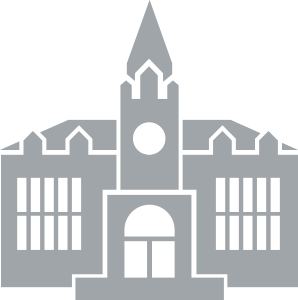 Mixed Demographic Fortunes
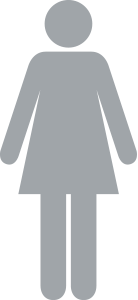 Regional Growth in High School Graduates2011-2022
A Shifting Context
A Focused Response
A Decisive Result
Pilot messaging variation within admitted student engagement outreach

Pilot personas as Yield IQ variable
Test segmented display copy and imagery in EAM 

Test segmented graphic emails that appeal to the different emotional drivers  of primary personas
Test segmented copy in initial contacts for Junior Inquiry Pool and/or fulfillment 

Test segmented copy in initial contacts for Junior PRE names
Test targeting variation in display advertising

Test segmented Interactive Offer titles to appeal to specific affinity groups
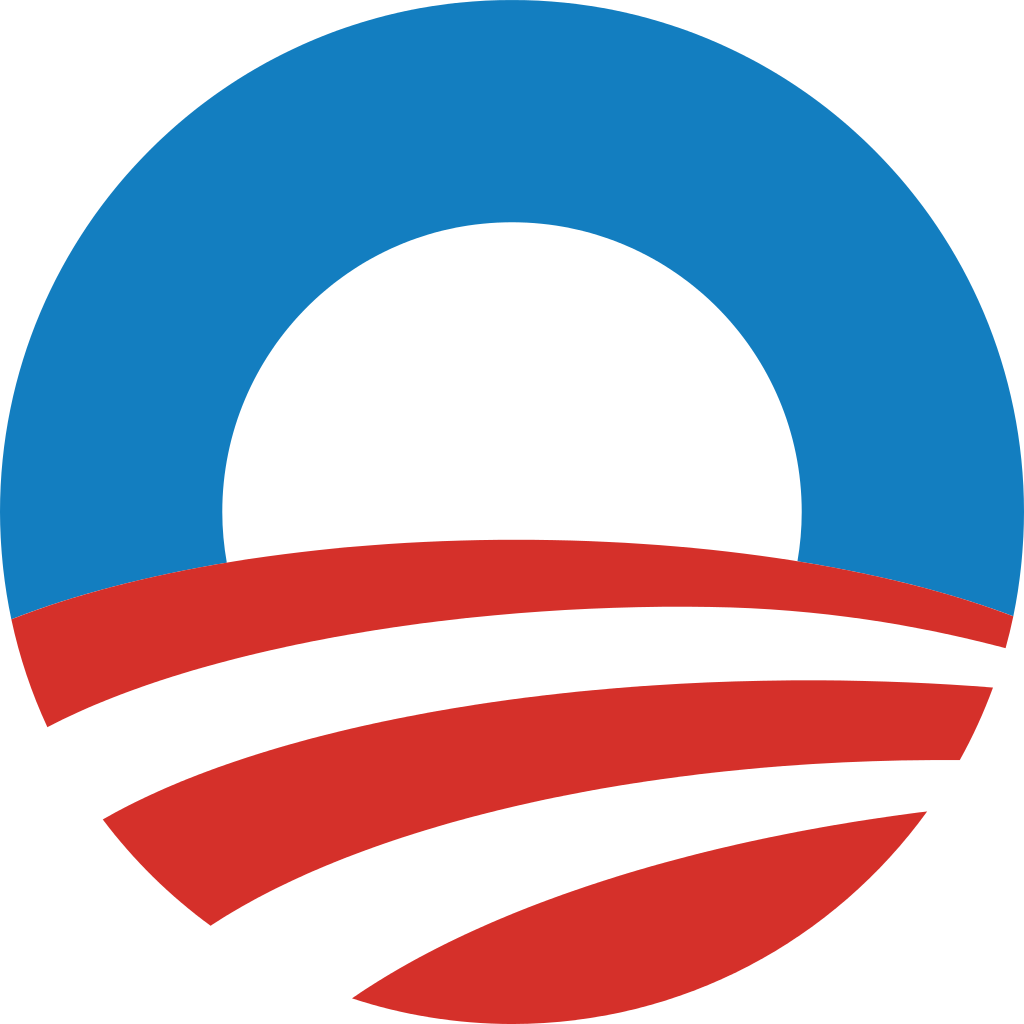 Rise of the Small-Scale Campaign Donor
Total Contributions
Obama campaign hires Facebook cofounder Chris Hughes to run digital/online strategy
More than $200
2002 legislation caps individual contributions to political campaigns
Less than $200
Digital Campaign Strategy
An Ever-Expanding Social Media Menagerie
Percentage of Surveyed Teens 13 to 17 Who Use Selected Social Media
$265M
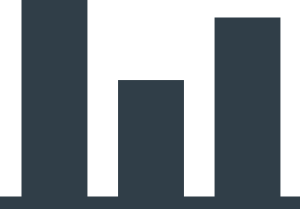 Intensive data collection and analysis
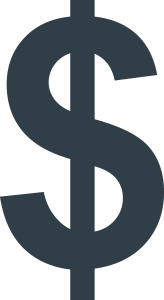 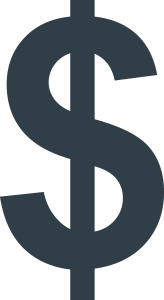 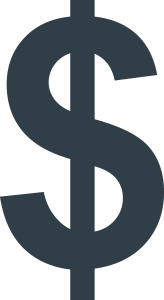 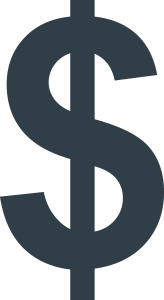 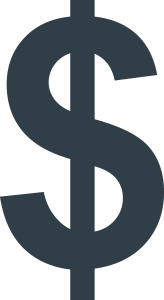 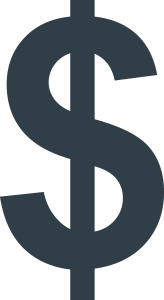 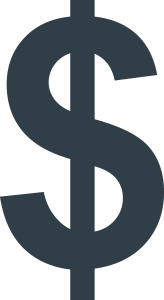 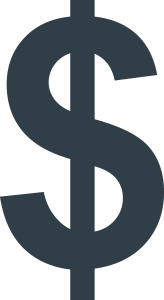 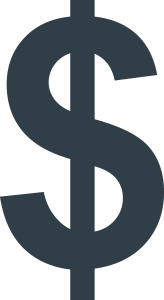 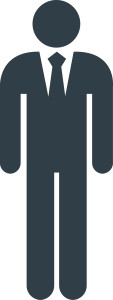 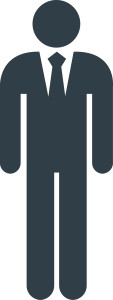 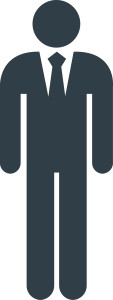 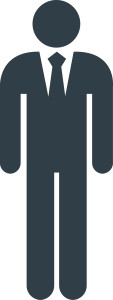 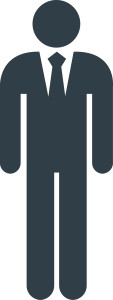 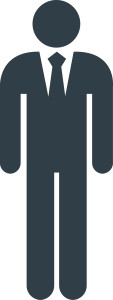 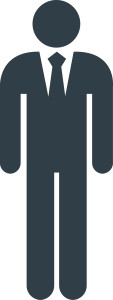 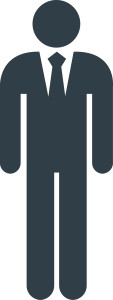 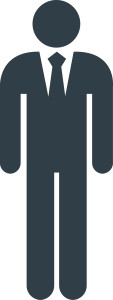 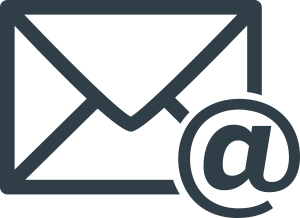 Intensive direct mail outreach
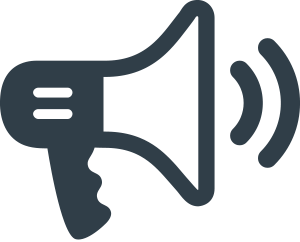 Broad mix of paper and digital media
Source: EAB | Royall research and analysis.
Before
After
Voter Activity
Rise of the Political Internet
McCain Supporters
Obama Supporters
% of U.S. Adults Politically Active Online2004 vs. 2008
$88M
9%
Signed up for election updates
18%
8%
Signed up for email alerts
12%
+24%
6%
Donated money online
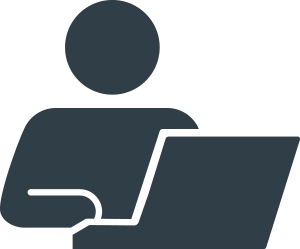 15%
Obama
McCain